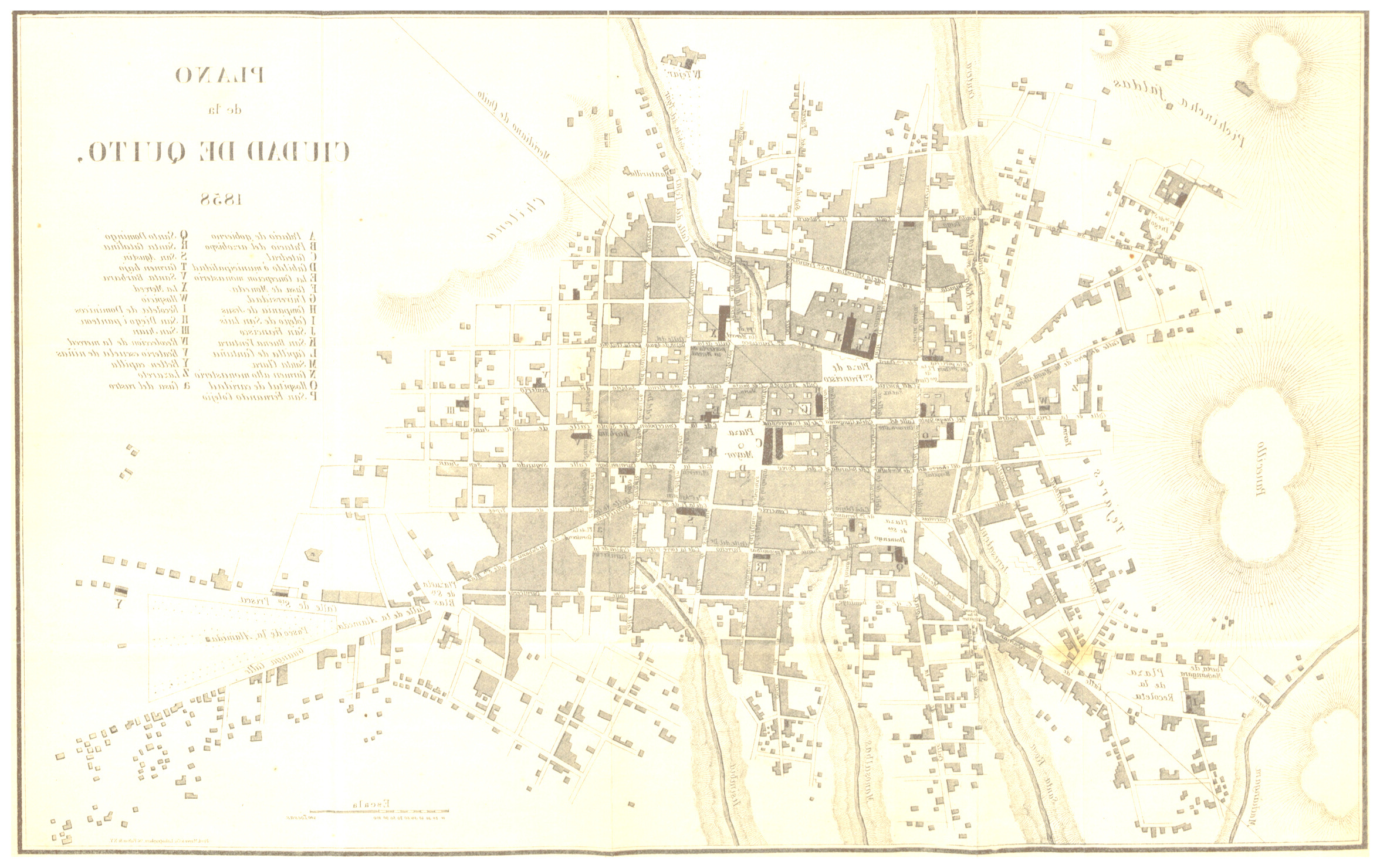 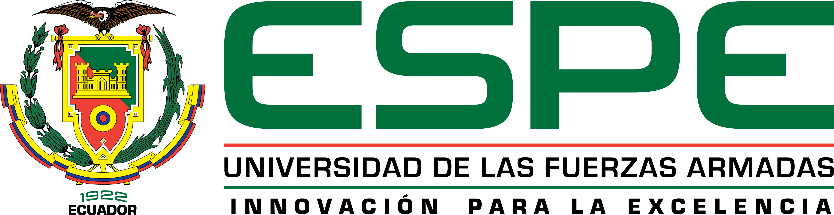 ANÁLISIS Y VISUALIZACIÓN DINÁMICA DEL CAMBIO TEMPORAL DE LAS QUEBRADAS DE QUITOMEDIANTE EL USO DE CARTOGRAFIA HISTÓRICA
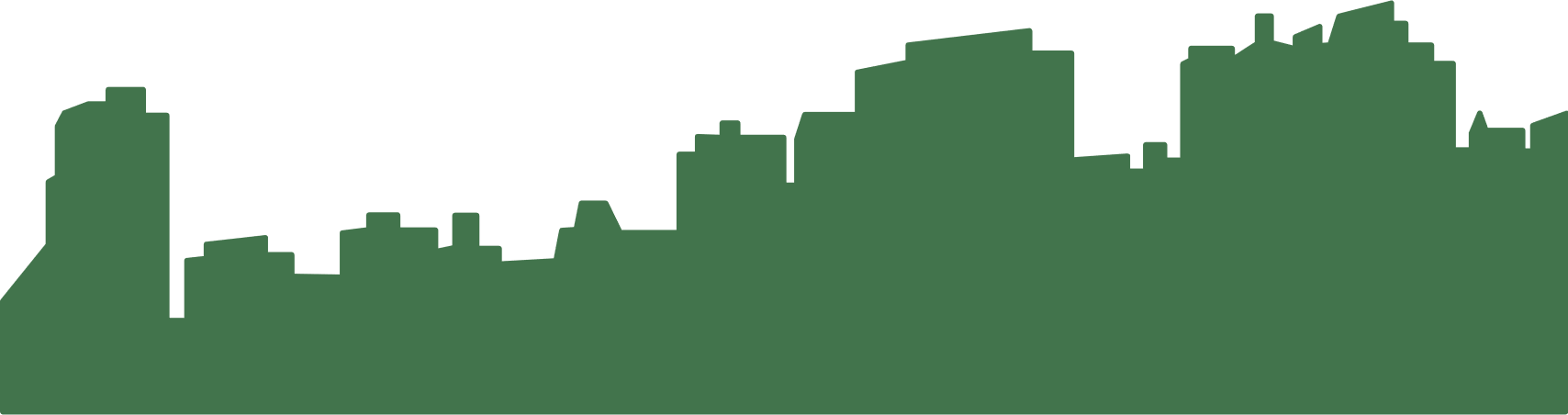 El año pasado
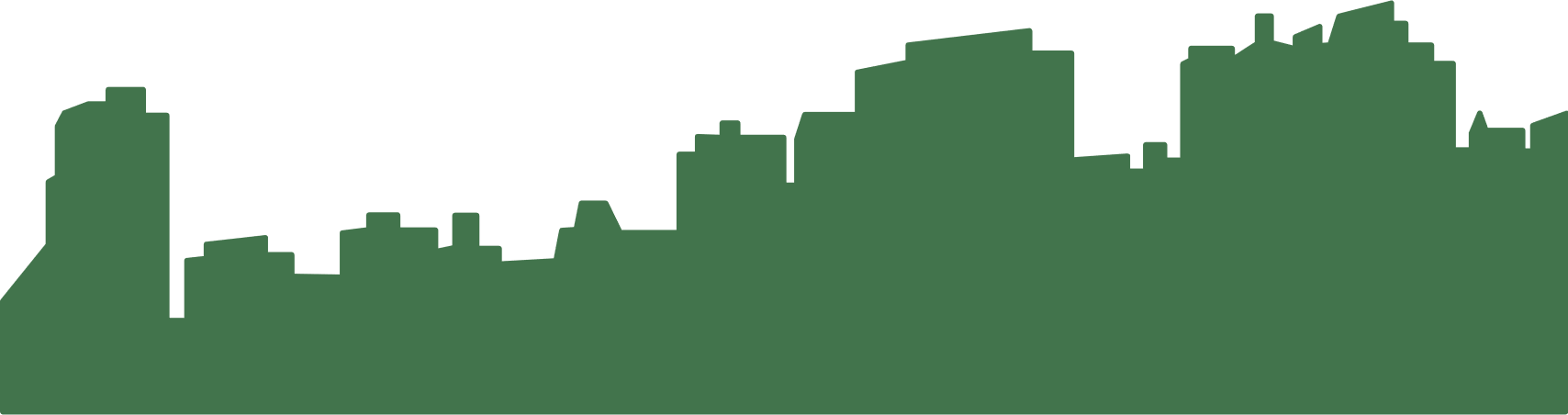 Y TECNOLOGIAS
GEOESPACIALES
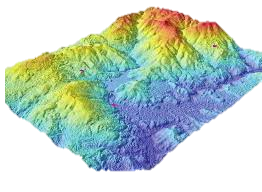 David Benalcazar Heredia
TESISTA
Ph.D Oswaldo Padilla Almeida
DIRECTOR DE PROYECTO
Msc. Ginella Jácome Loor
DOCENTE EVALUADOR
CARRERA DE INGENIERÍA GEOGRÁFICA Y DEL MEDIO AMBIENTE
			Trabajo de titulación, previo a la obtención del título de Ingeniero Geógrafo y del Medio AmbienteMarzo 2023
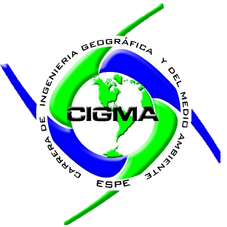 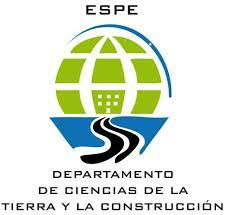 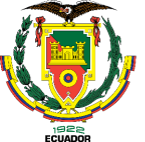 Msc. Alexander Robayo Nieto
DIRECTOR DE CARRERA
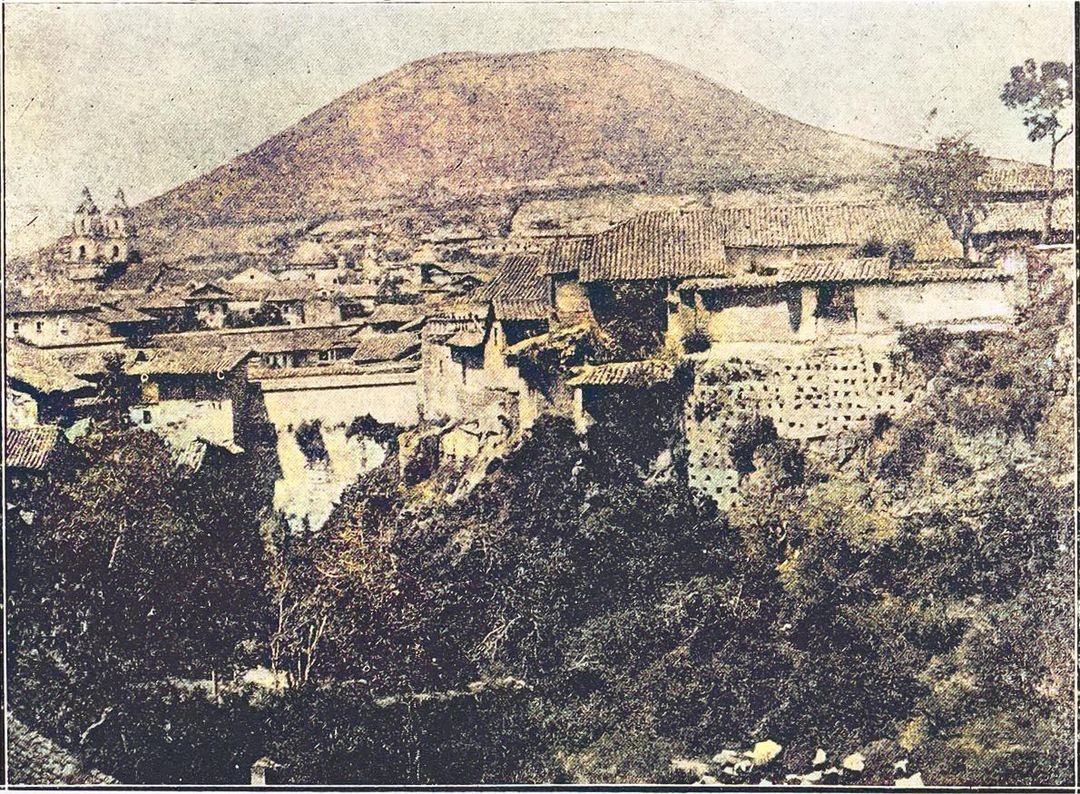 ANTECEDENTES
1575
RELLENO DE LA QUEBRADA DE EL TEJAR
10 DE AGOSTO Y JUAN LEON MERA
TIERRA Y PIEDRAS
RAZON
INICIO DEL CAMBIO
1868-Quitoen360-Imagen Referencial
PARA QUE ESTOS RELLENOS?
(Muñoz, 2013)
QUITO QUEBRADIZO
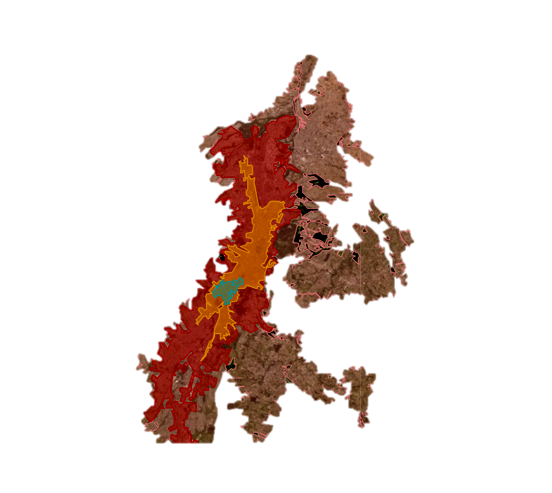 INUNDACIONES
EXPANSIÓN URBANA
INFRAESTRUCTURA
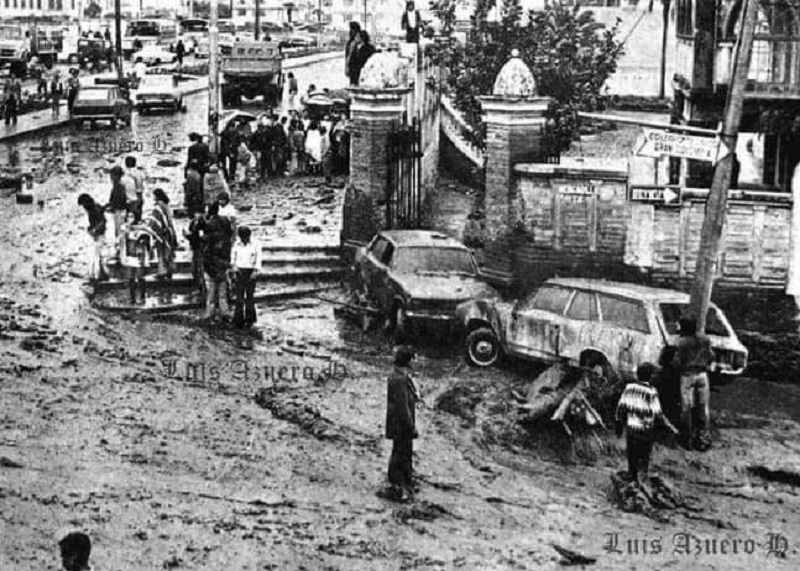 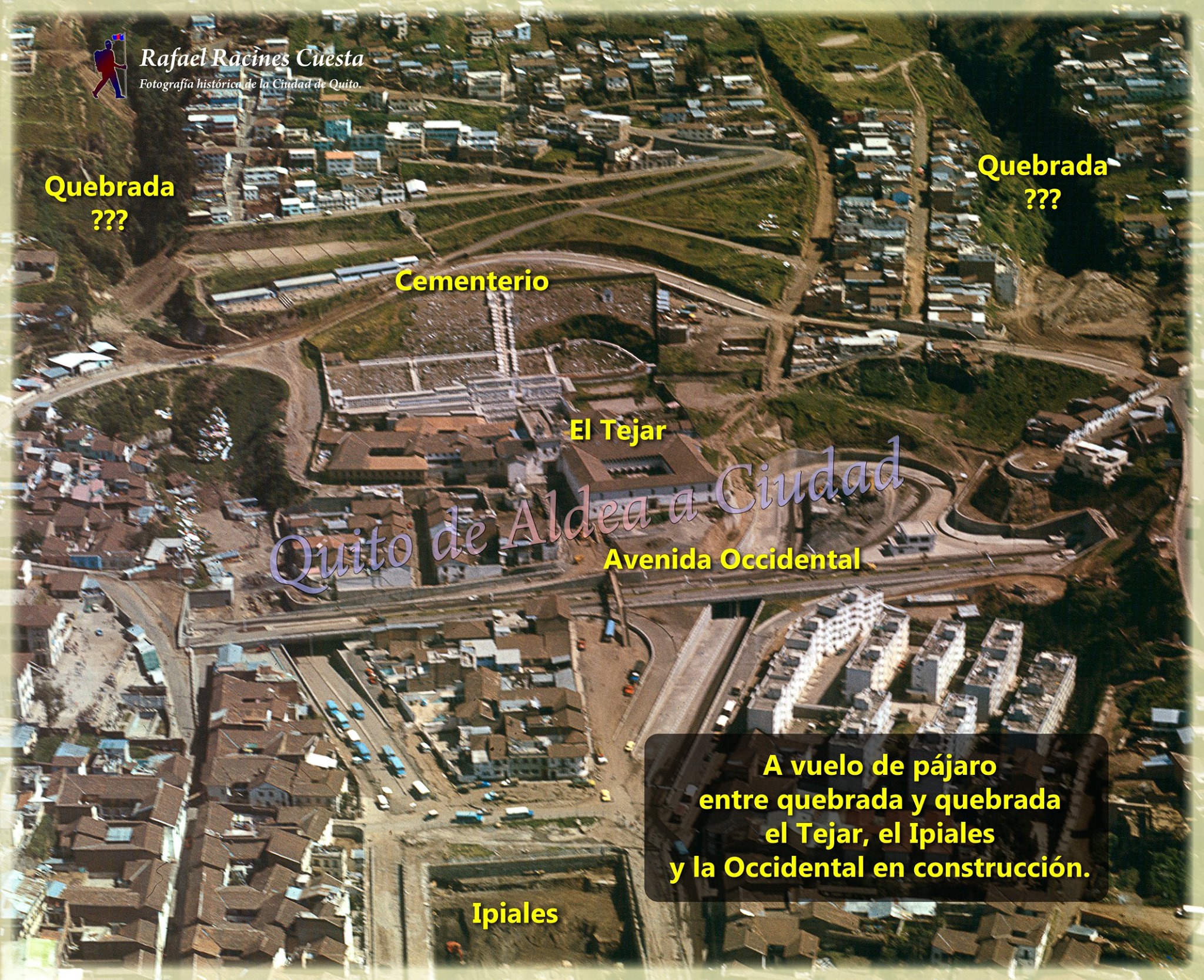 (Aluvión en La Gasca, 1975)
ANTECEDENTES
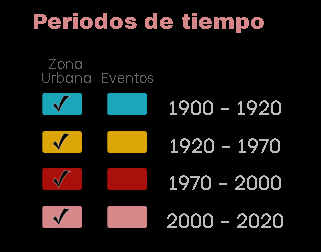 (Quito de Aldea a Ciudad, 2020)
SITUACIÓN ACTUAL
ANTECEDENTES
Quebradas de Quito
MANEJO Y GESTIÓN DE LA INFORMACIÓN HIDROGRÁFICA
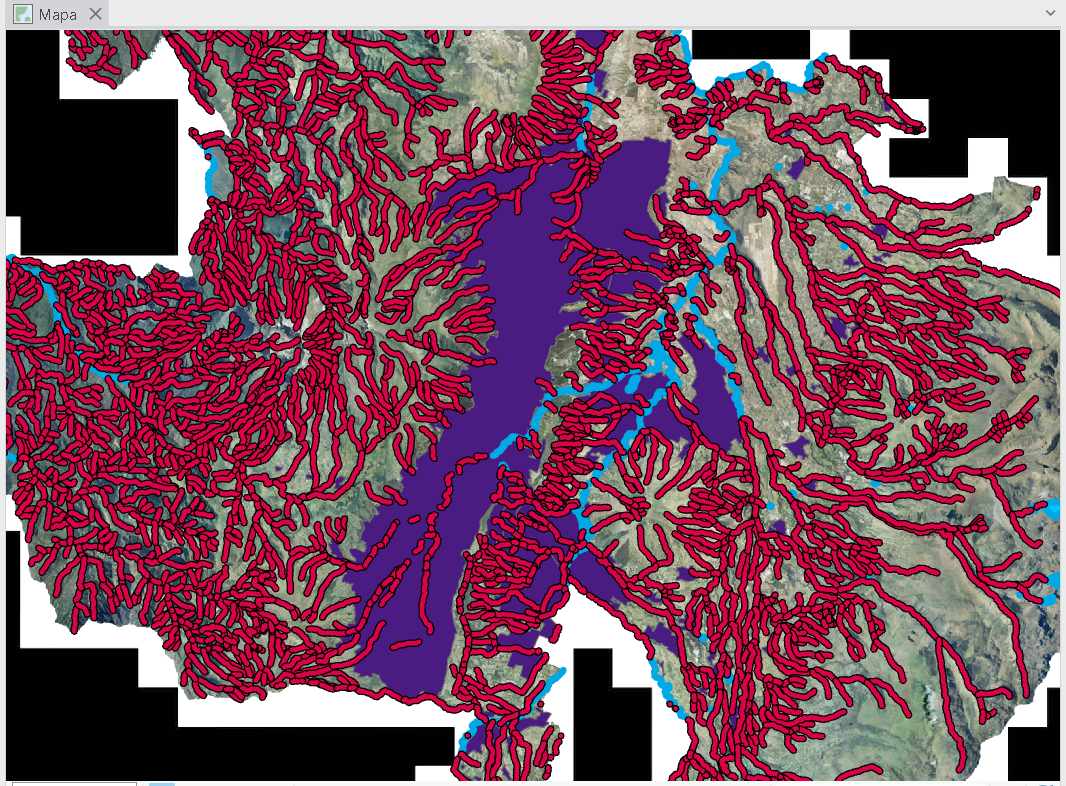 Topografía Irregular (percepciones antiguas)
182 quebradas distribuidas en siete sectores (Plan Ambiental Distrital 2015-2025)
1300 km (SA DMQ)
60% canalizadas y rellenadas (GAD)
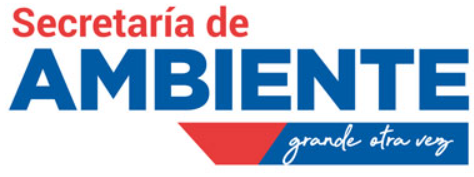 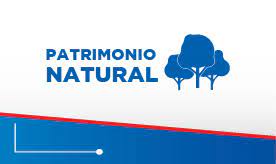 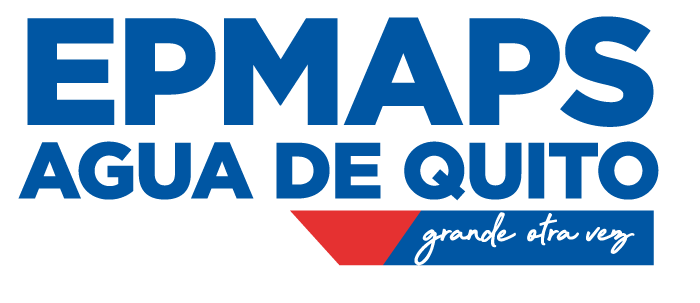 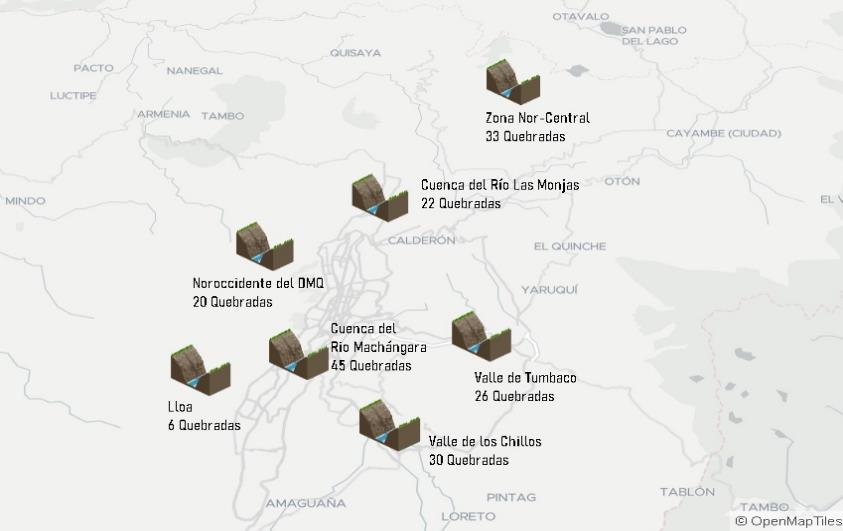 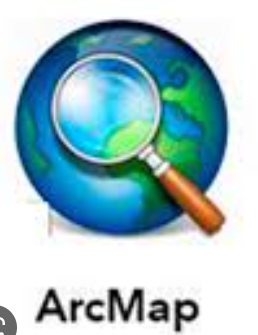 Problemas y Daños
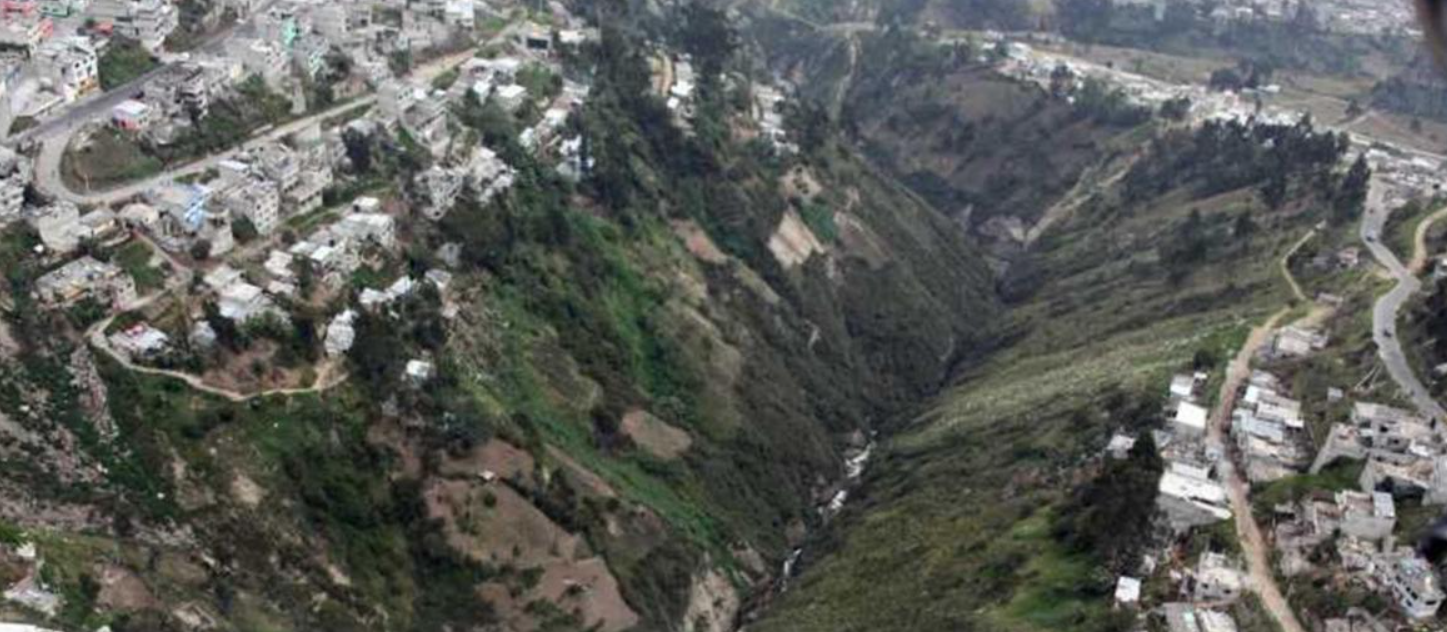 Intervenciones
Escombros y Aguas Servidas
Alteración de taludes
Asentamientos Ilegales
El Extra (2018)
Editado de la imagen de Machado (2022)
DRENAJE PLUVIAL QUITO
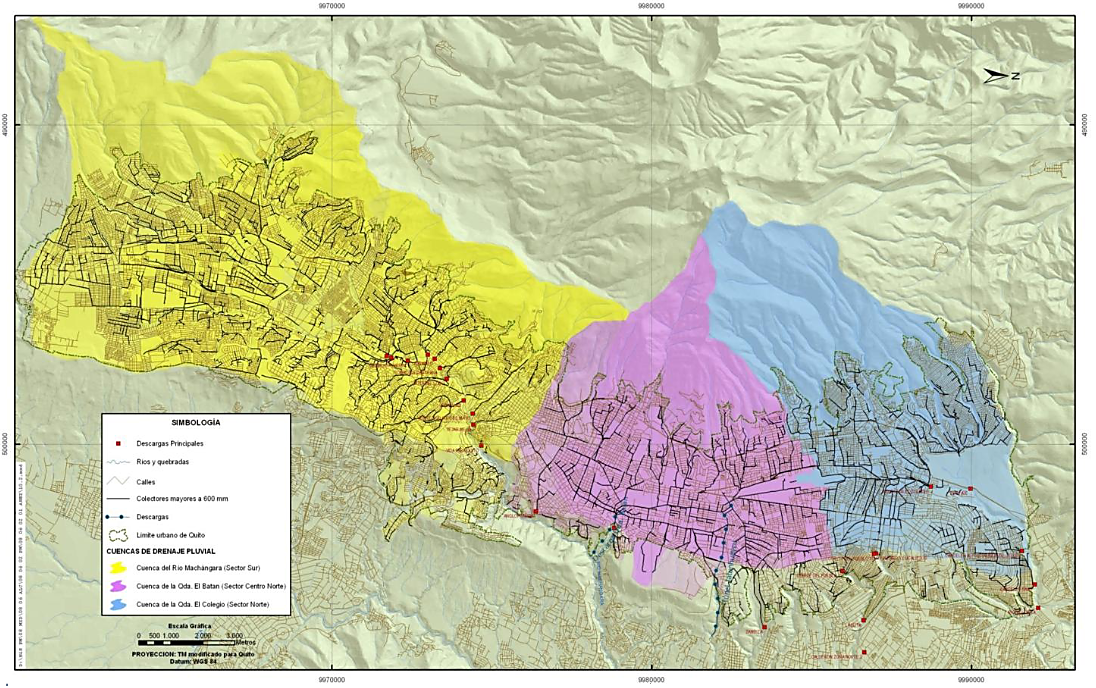 PERO


POR QUÉ ESIMPORTANTECONSERVAR LASQUEBRADAS?
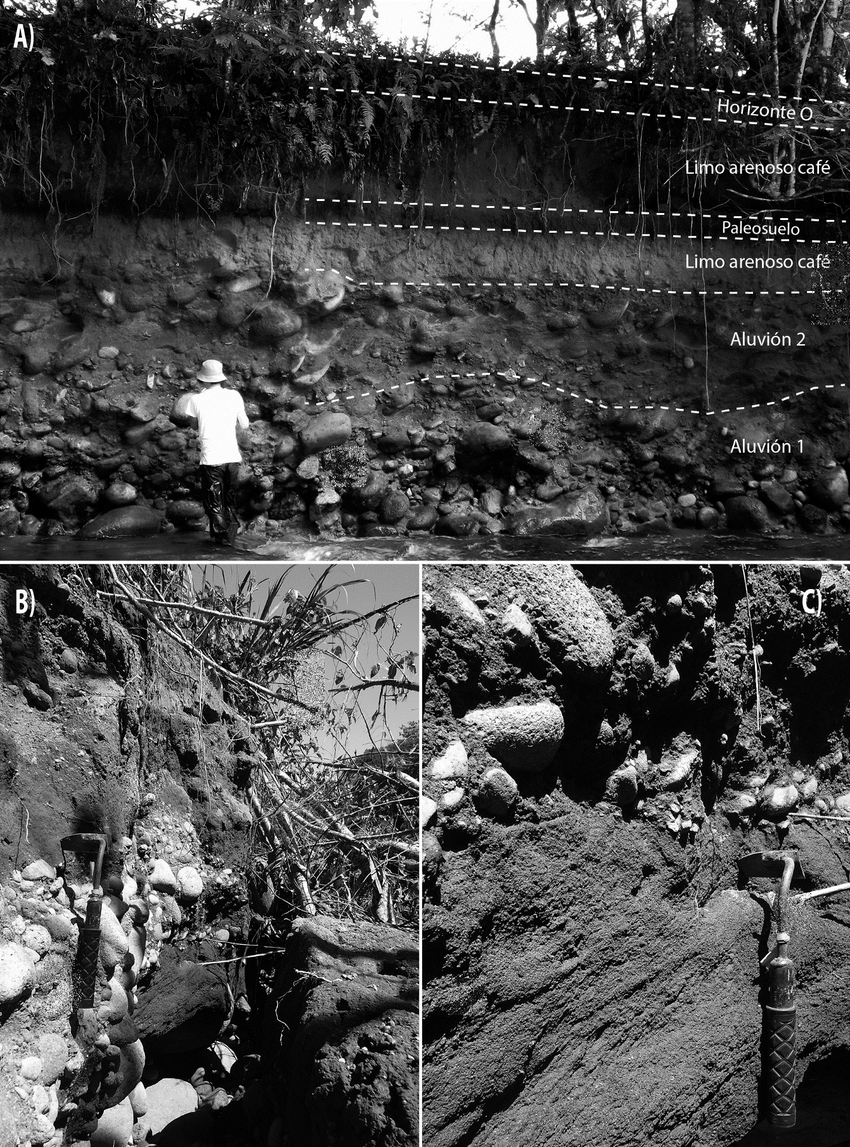 ANTECEDENTES
1587
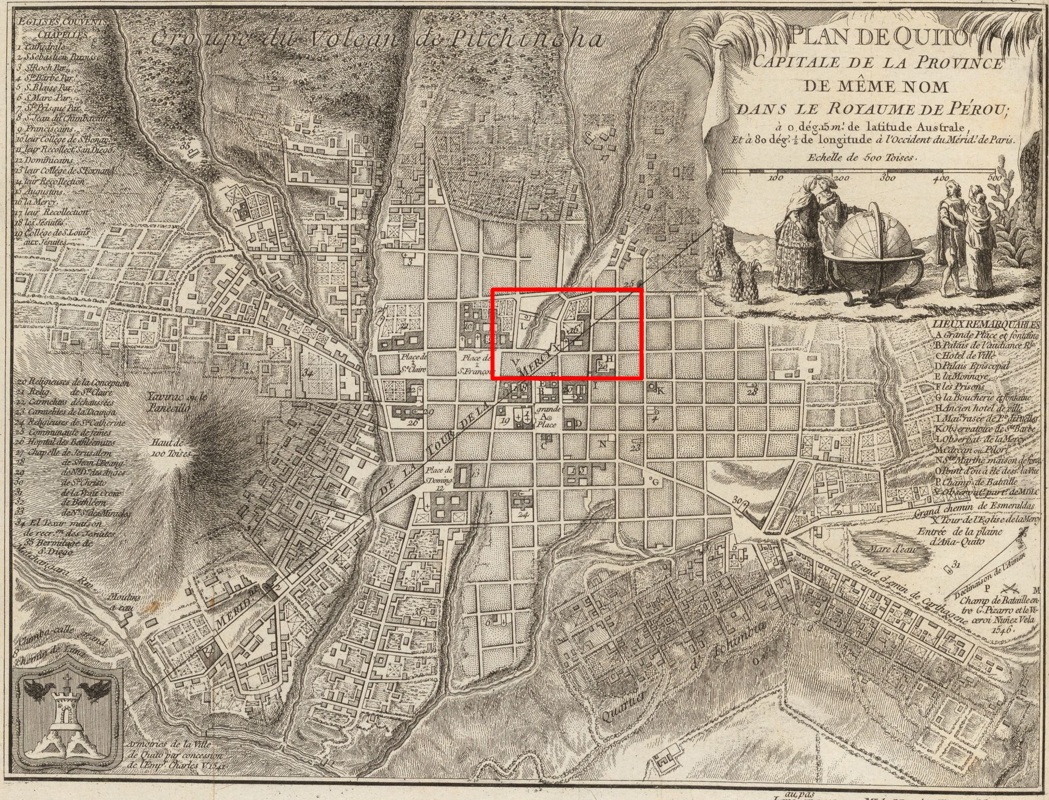 PRIMER ALUVIÓN EN QUITO (Registrado)
QUEBRADA EL TEJAR (quebrada rellenada y canalizada)
DESBORDAMIENTO DEL RÍO MACHÁNGARA
INUNDACIÓN DE LA CIUDAD
VÍCTIMAS Y DAÑOS MATERIALES
1868-Quitoen360
1939 – Hundimiento Boveda Q. Espejo
1993 – Aluvión Q. Guapulo
(Muñoz, 2013)
Imagen Referencial
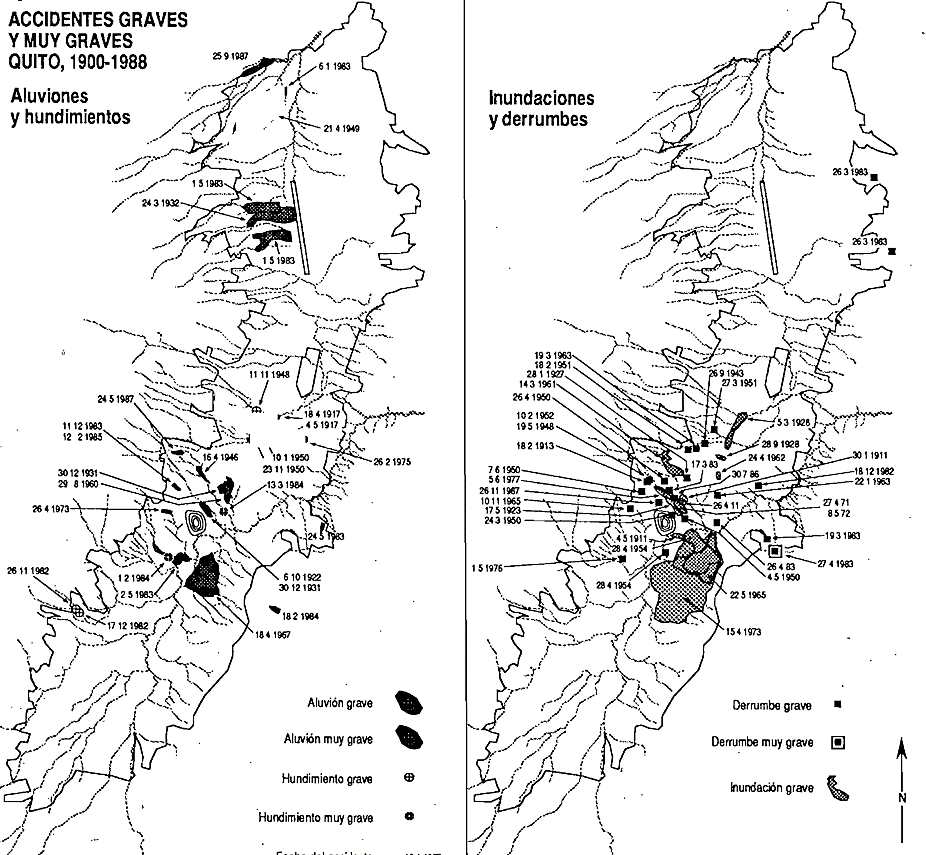 POR QUÉ ES IMPORTANTE UNA QUEBRADA?
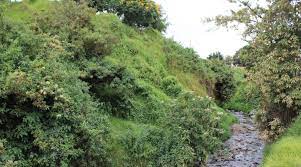 “las quebradas son un desahogo natural para los eventos” (Carolina Bernal, EPN)
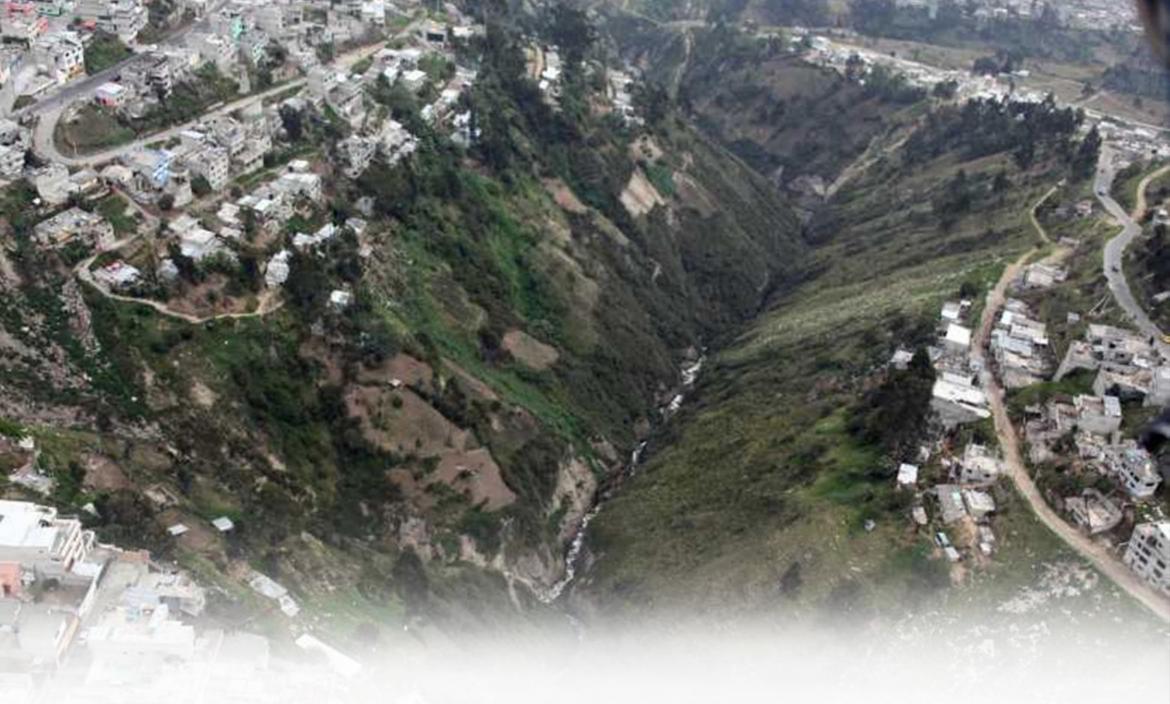 PERSPECTIVA
REALIDAD
Evitar inundaciones
Conectar a la población
Expansión urbana
Aumento de Riesgo en inundaciones
Perdida de biodiversidad
Problemas de drenaje
Aluviones, inundaciones
(Peltre, 1989)
PROBLEMAS CON LOS RELLENOS?
FACTORES CAUSALES DEL CAMBIO EN LA RED DE QUEBRADAS
RELLENOS
EMBAULAMIENTOS
CONSECUENCIAS
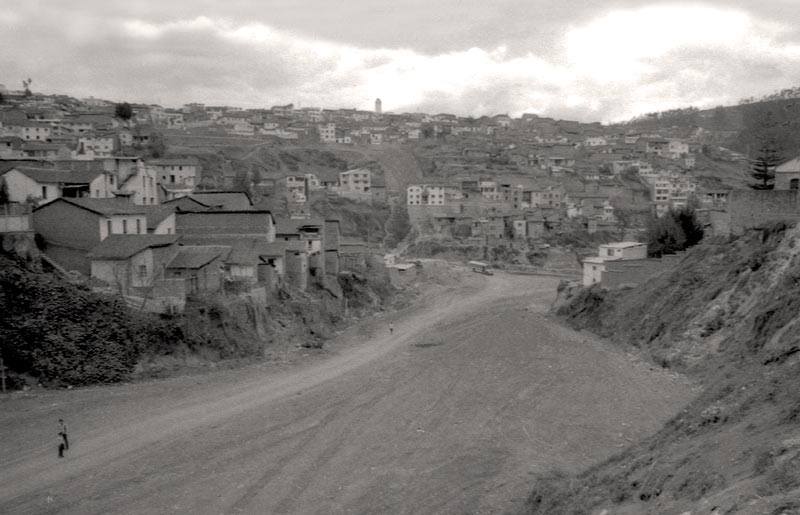 Riesgo por el Mal Manejo de Quebradas
Aluviones
Inundaciones
Hundimientos
Desplazamientos de Tierra
(Embaulamiento Shanshayacu)
(Relleno de La Marin)
ANTECEDENTES
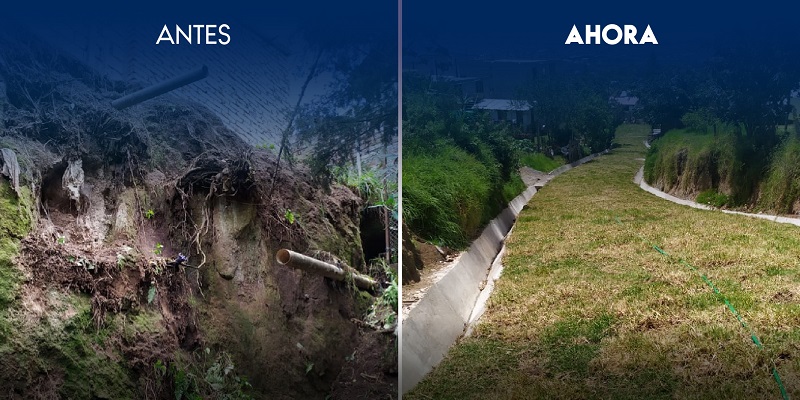 En 2021, cerca de 100 viviendas sufrieron daños por el deslizamiento del talud de la quebrada Carretas. Cinco de esas viviendas están a punto de colapsar.
(PRIMICIAS, 2022)
Relleno Yanahurco, 2021
ESTUDIOS PREVIOSQue les Falta?
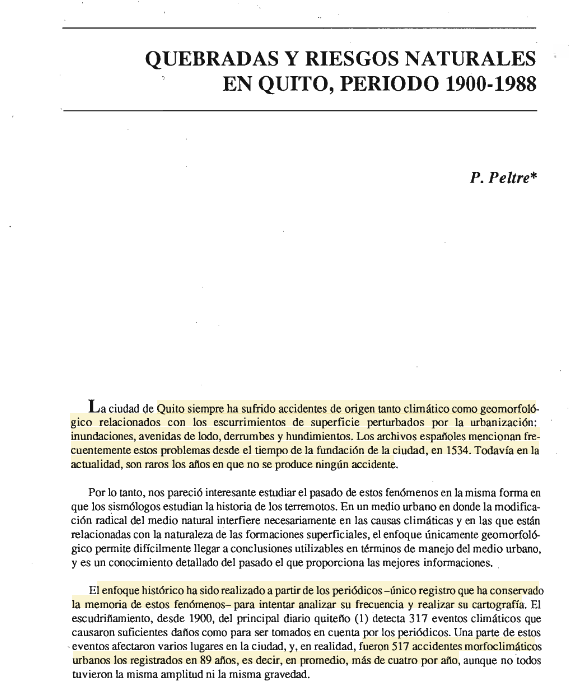 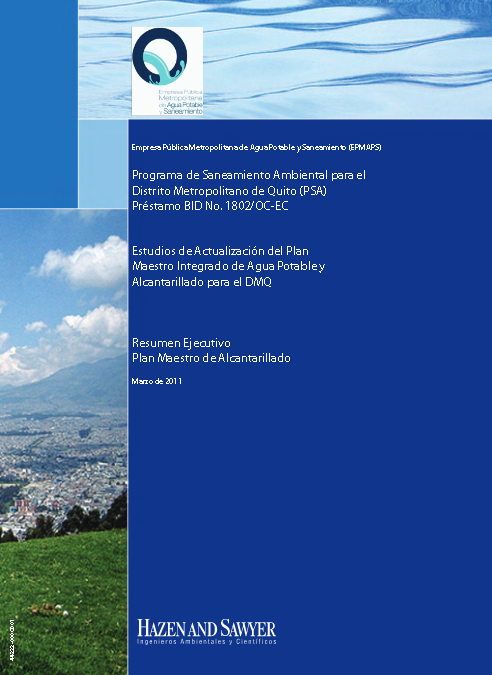 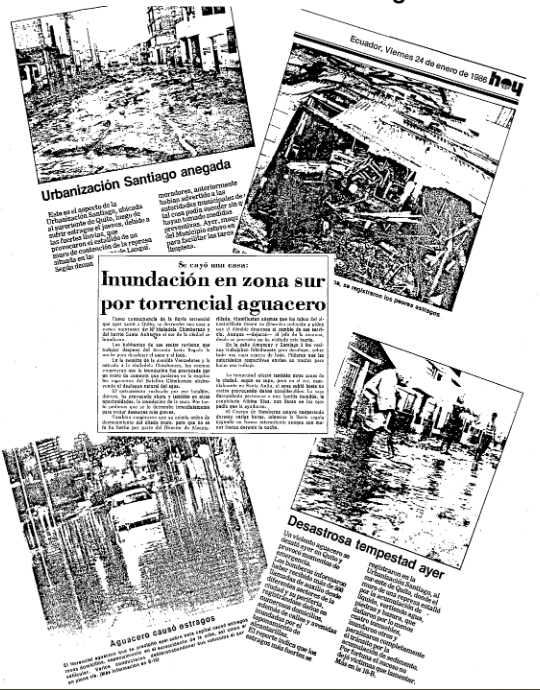 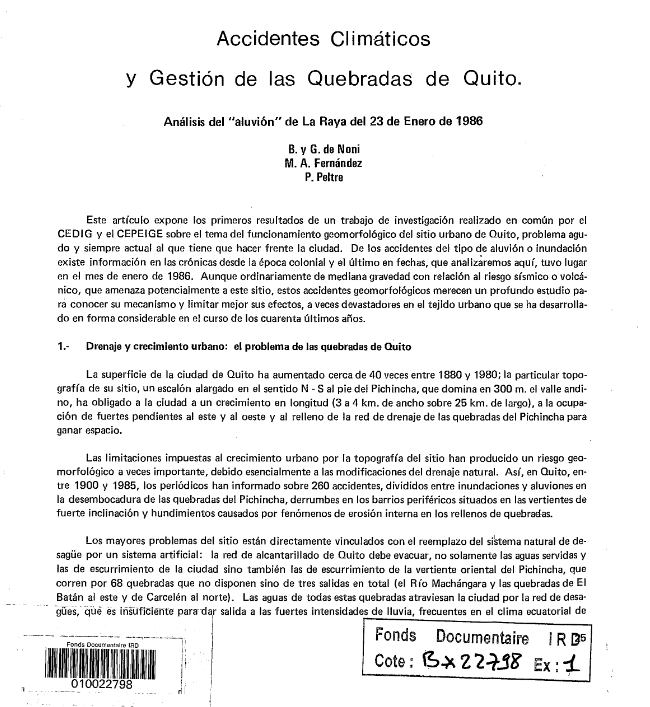 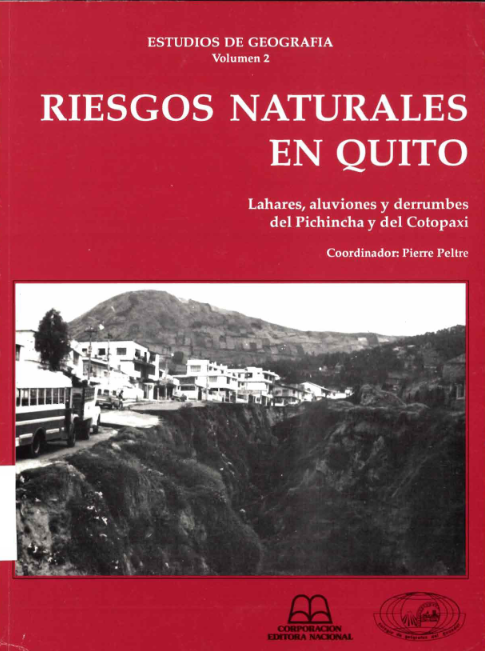 Qué se busca?
PROBLEMA
las quebradas son poco estudiadas desde el tejido social que se forma en ellas o desde las formas de ocupación del suelo y sus cambios a lo largo del tiempo. (Bustamante, 2020)
Diversos estudios con enfoque sociocultural que abordan la temática a través de un marco metodológico cualitativo, sin embargo, es útil e indispensable contar con estudios cuantitativos que permitan abstraer de forma geoespacial los fenómenos referentes a la dinámica de las quebradas.
ESPECÍFICOS Y METAS
OBJETIVO
•	Georreferenciación de la cartografía histórica recopilada de diferentes proyectos y obtener su ajuste espacial.
•	Identificar las quebradas haciendo uso de cartografía histórica disponible del s.XVII al s.XX.
•	Identificar las quebradas existentes en las laderas de Quito mediante fotointerpretación de la ortofotografía del año 2018.
•	Hacer un análisis histórico de la evolución de las quebradas de Quito previa a su identificación.
Analizar el cambio de las quebradas de Quito a lo largo del tiempo en base a su cartografía histórica disponible y generar su visualización dinámica espacial.
METODOLOGÍA
RECOPILACIÓN DE INFORMACIÓN
RECOPILACIÓN DE INFORMACIÓN
RECOPILACIÓN DE INFORMACIÓN
Análisis y Selección
Mapas y Planos Históricos de la Ciudad de Quito.
CRITERIOS
Año
Fuente.
Autor
Quebradas.
Georreferenciación: 
Formato
Dimensiones: 
Resolución:
Peso:.
Escala Numérica:.
Escala Gráfica: 
Observaciones.
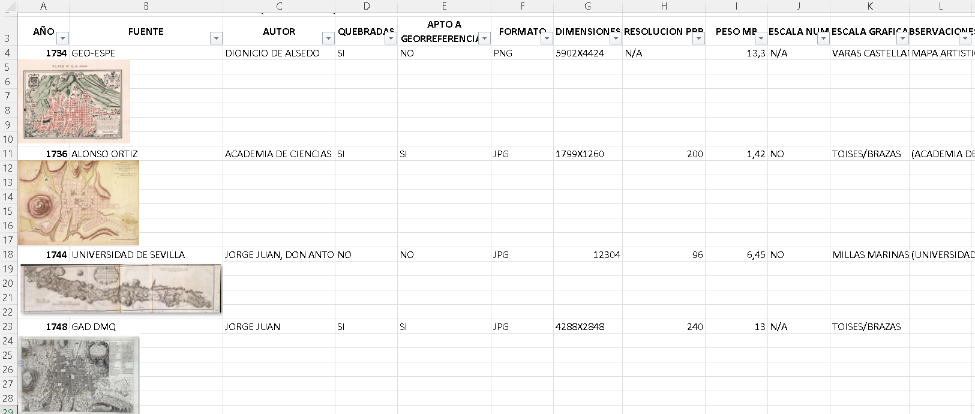 CARTOGRAFÍA BASE
CRITERIOS
última actualización de datos de la fuente (año de levantamiento de la información y/o año de publicación oficial)
escala mínima de 1:20.000.
mayor cantidad de datos (entidades)
mayor cantidad de información en los atributos.
Mejor topología
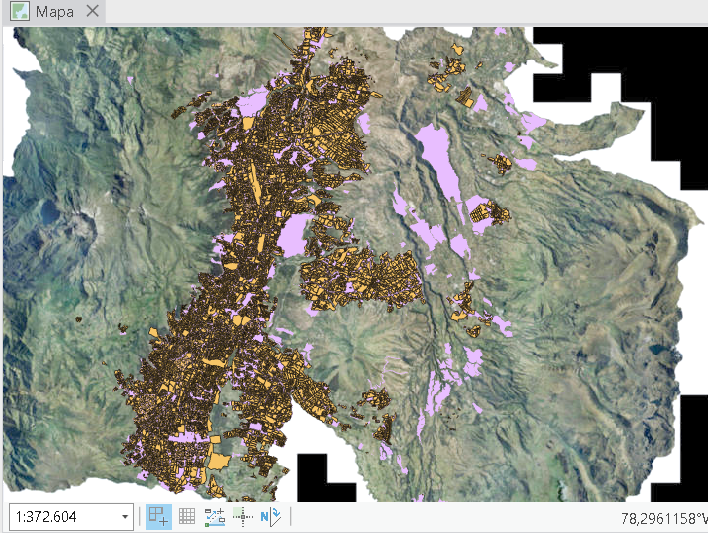 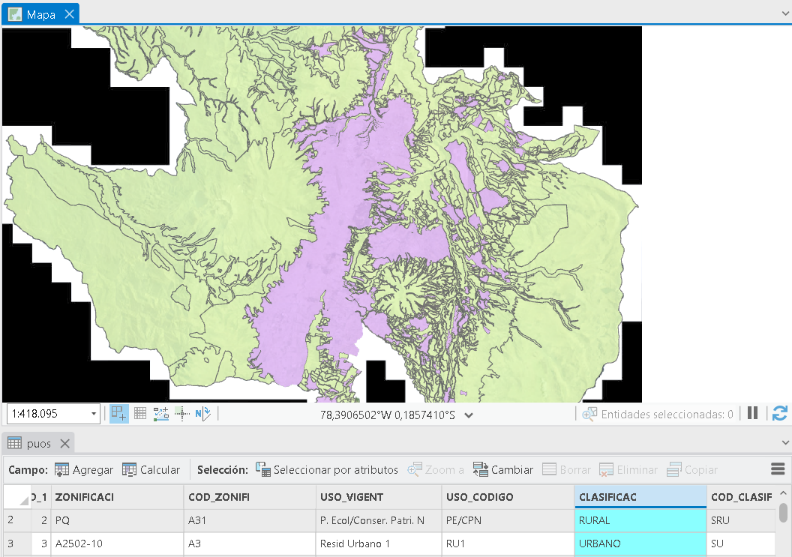 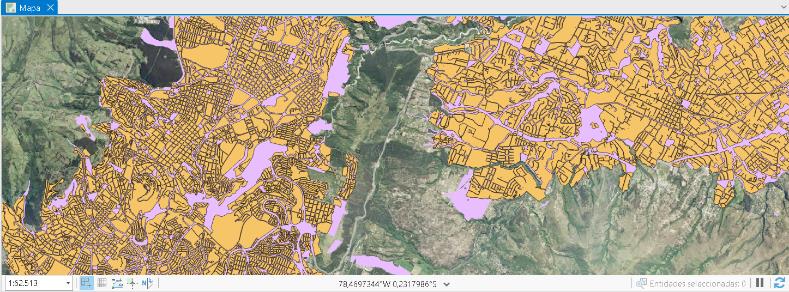 CARTOGRAFÍA HIDROGRÁFICA
IGM
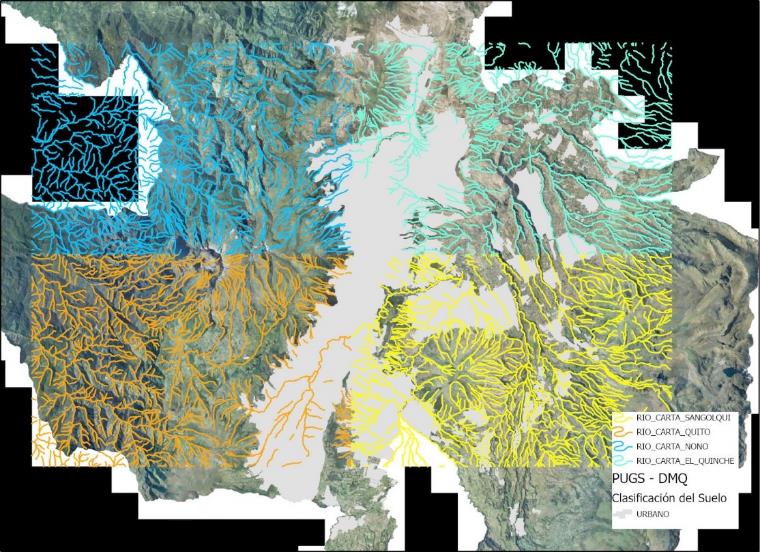 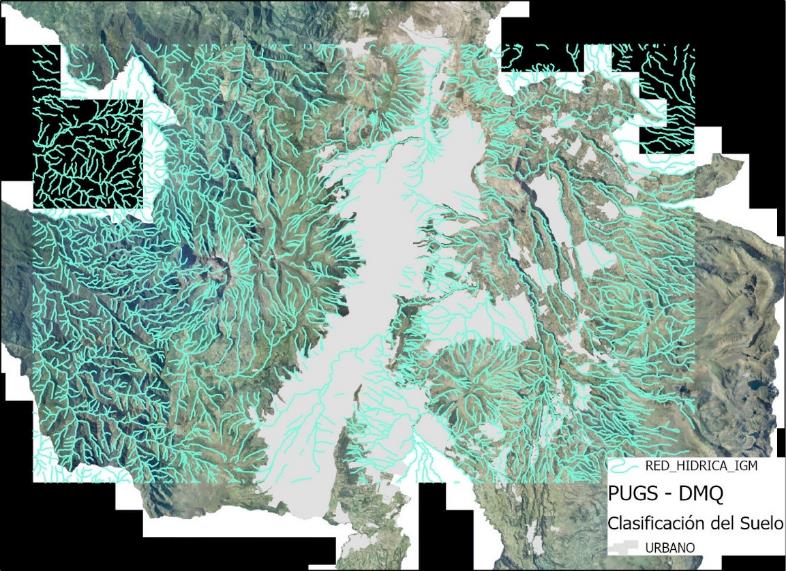 CARTOGRAFÍA HIDROGRÁFICA
GEO-ESPE
FONAG
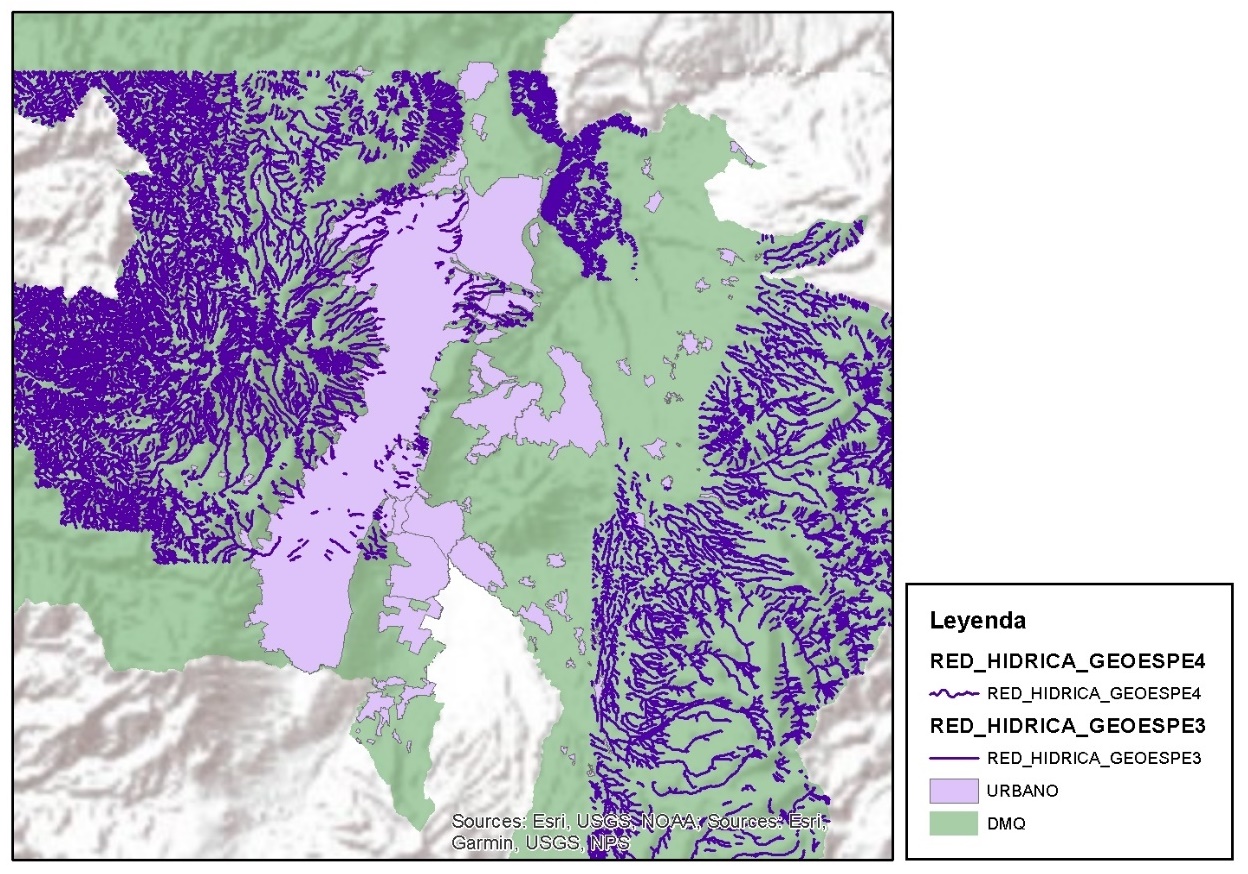 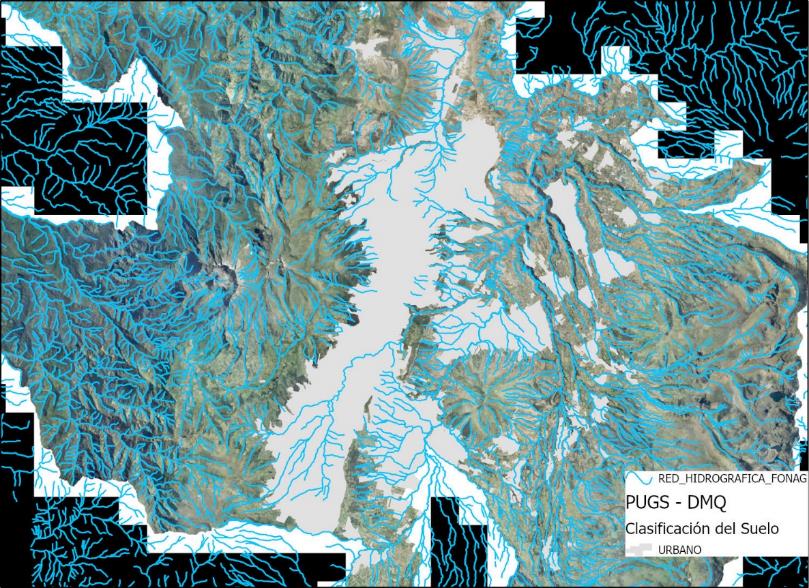 CARTOGRAFÍA HIDROGRÁFICA
IEE
DPN – SA. DMQ
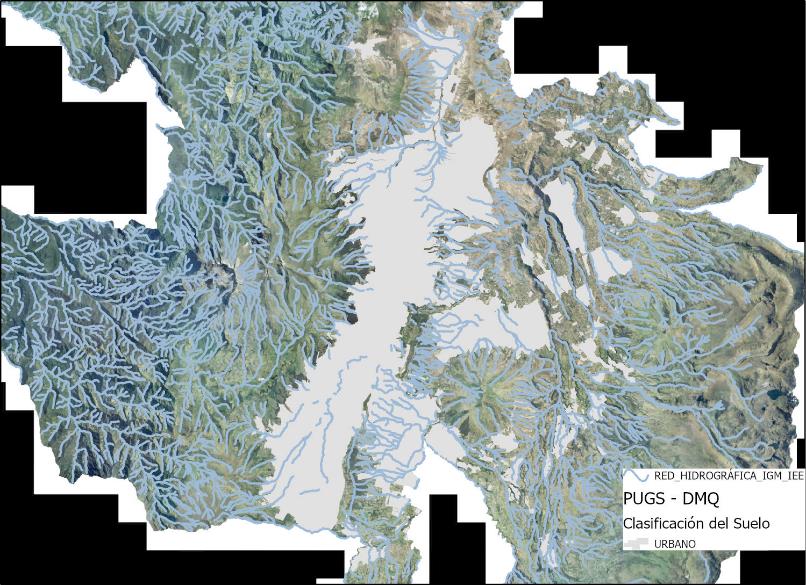 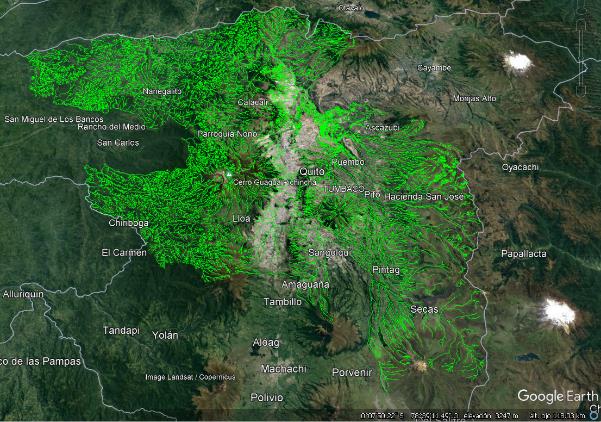 CARTOGRAFÍA HIDROGRÁFICA
EPMAPS
SIG AGRO
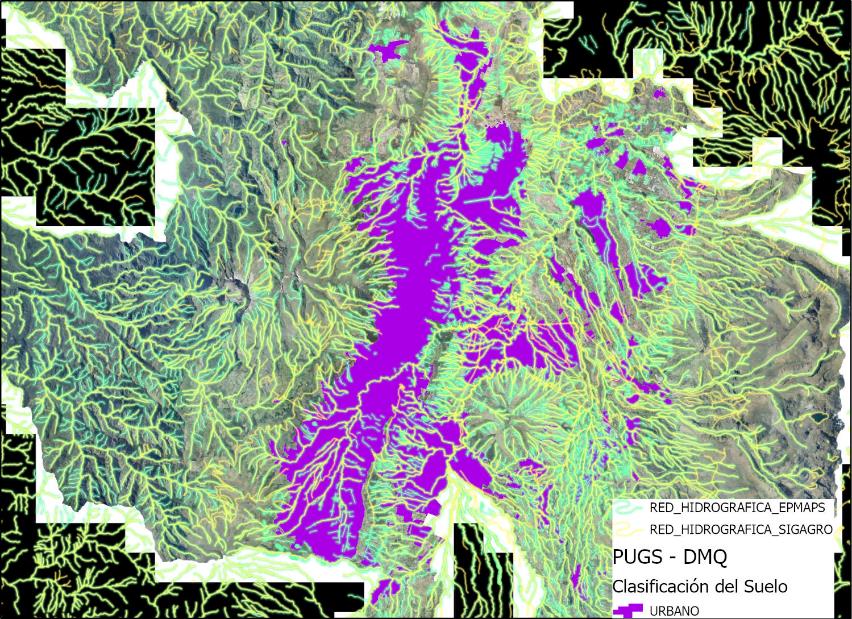 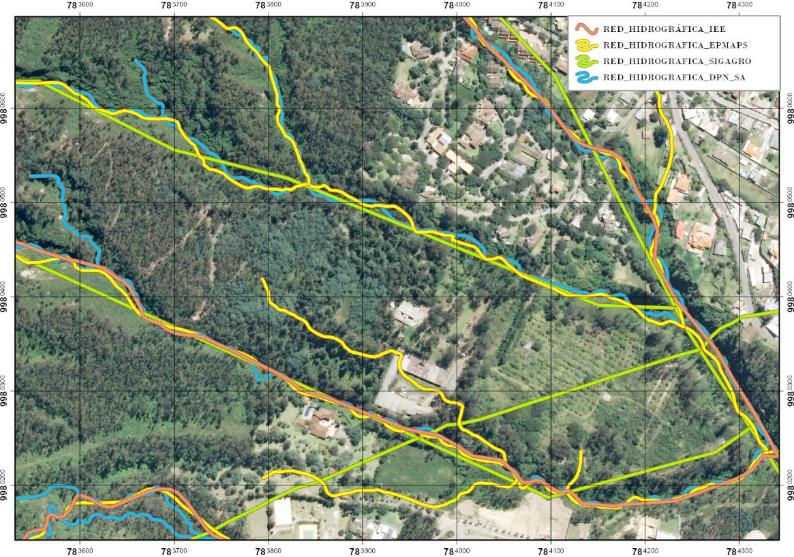 SELECCION
CRITERIOS
1. Descarte de capas incompletas.escala mínima de 1:20.000.
2. Evaluación en la precisión de la digitalización.mayor cantidad de información en los atributos.
3. Relación Espacial
4. Atributos y Precisión
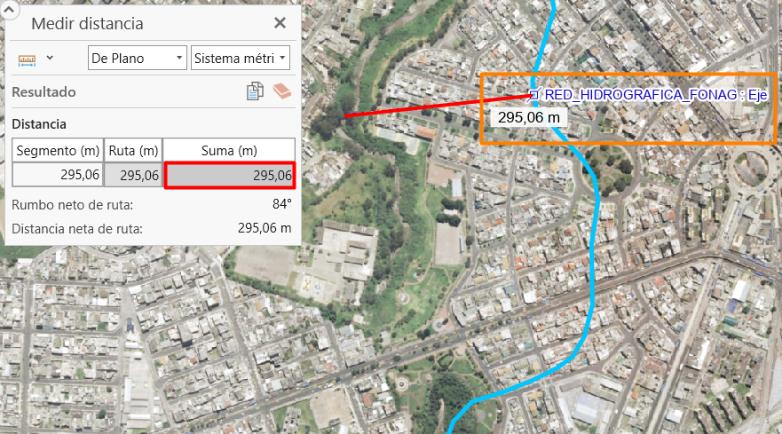 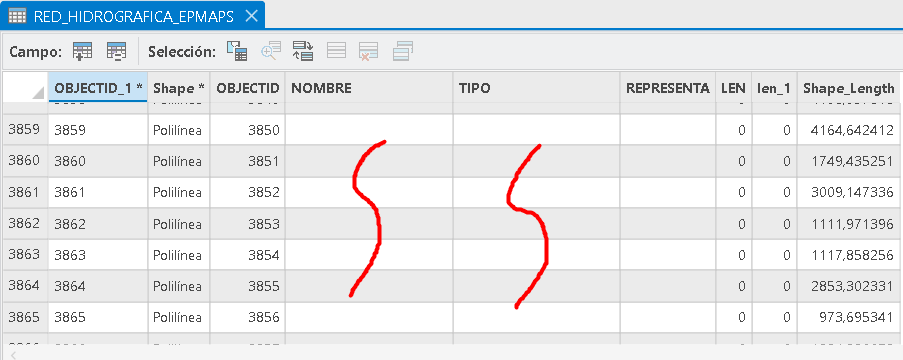 INFORMACIÓN DE OBRA CIVIL
EPMAPS
BUSQUEDA BIBLIOGRÁFICA
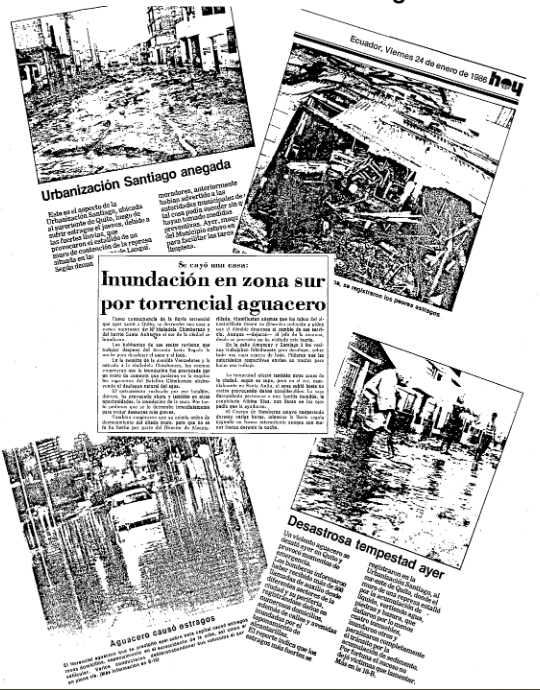 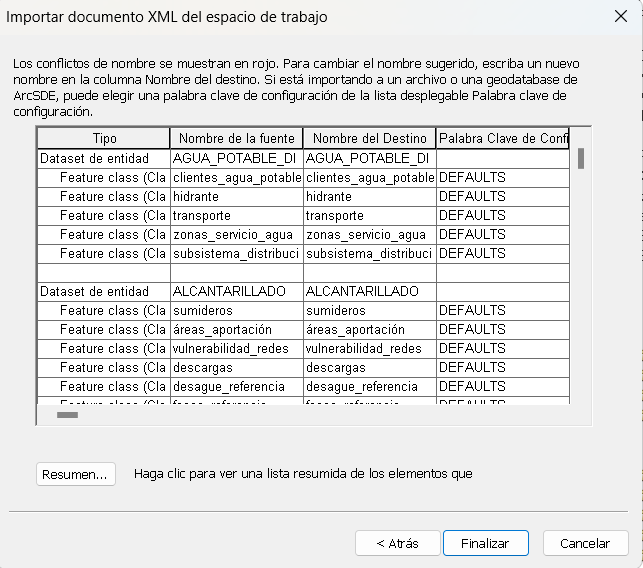 AREA DE TRABAJO
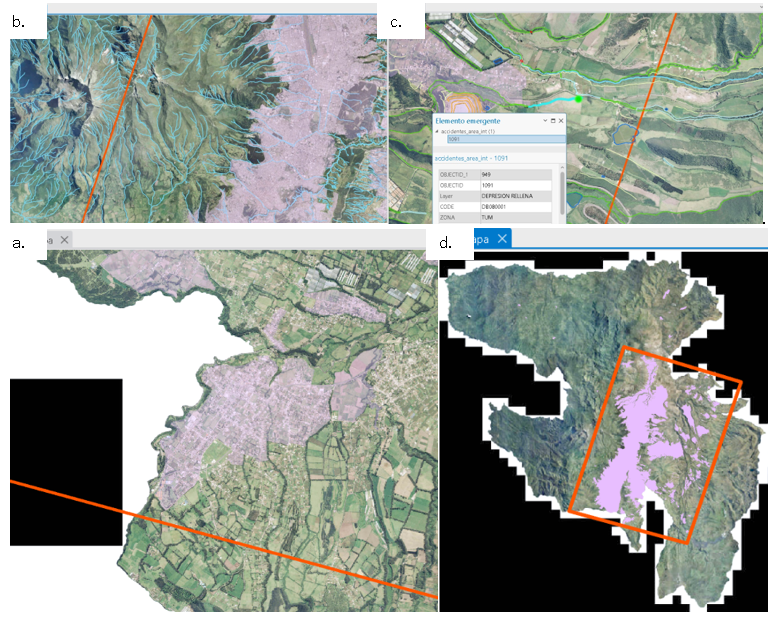 CRITERIOS
•Contención de toda la cobertura base del área urbana de Quito (ver Figura 21-a).
•Sincronía espacial con la red hidrográfica base (ver Figura 21-b).
•Sincronía espacial con las depresiones y quebradas de la cobertura de accidentes geográficos (ver Figura 21-c).
TRATAMIENTO PRELIMINAR
Clasificación de los mapas y planos antiguos de Quito recopilados.
TRATAMIENTO PRELIMINAR
Coberturas de Trabajo
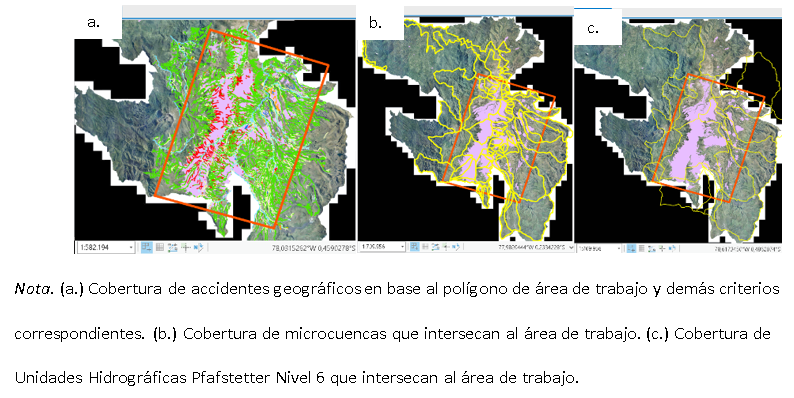 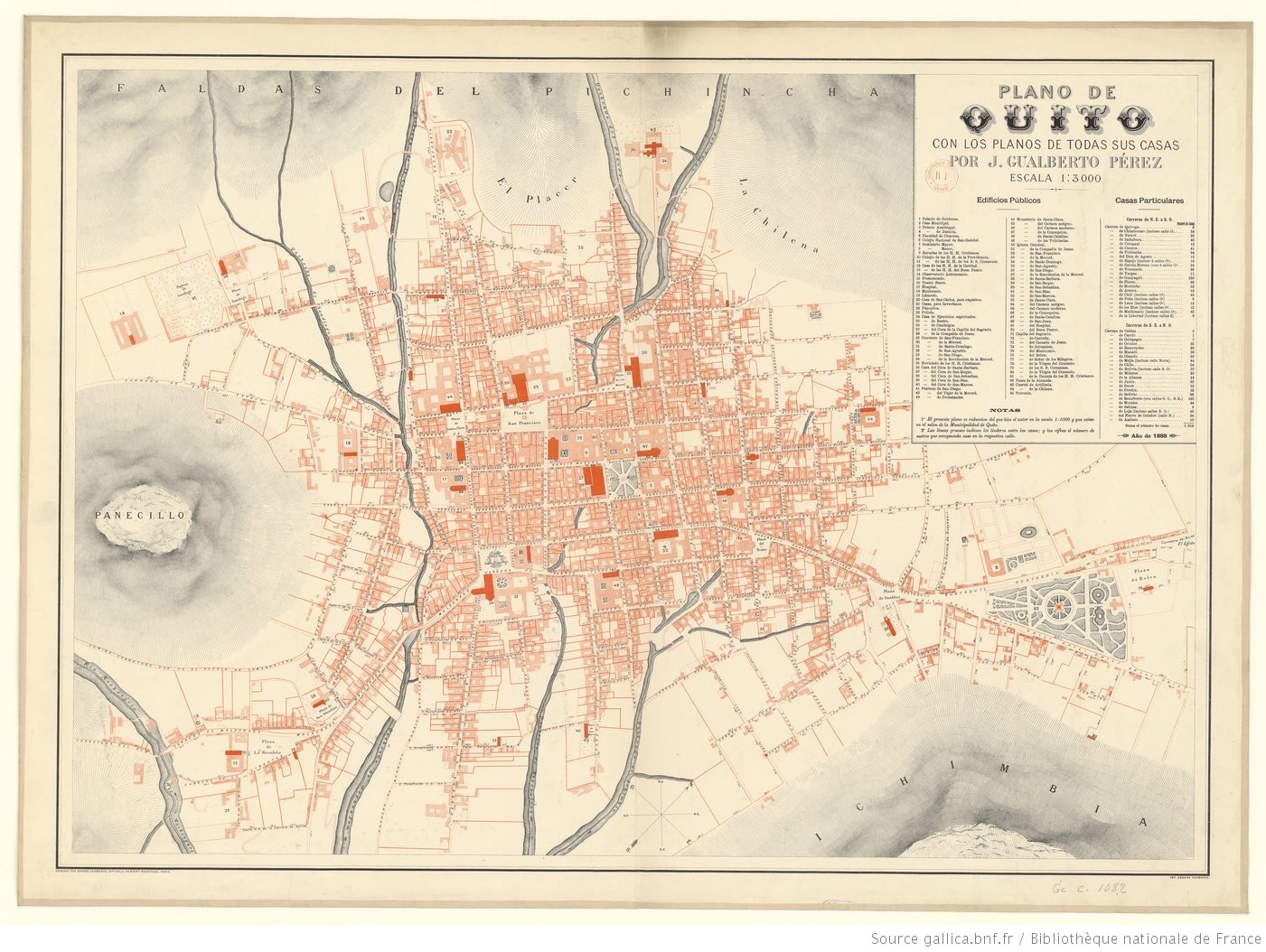 GEORREFERENCIACION
Georreferenciación de Mapas y Planos Antiguos de Quito
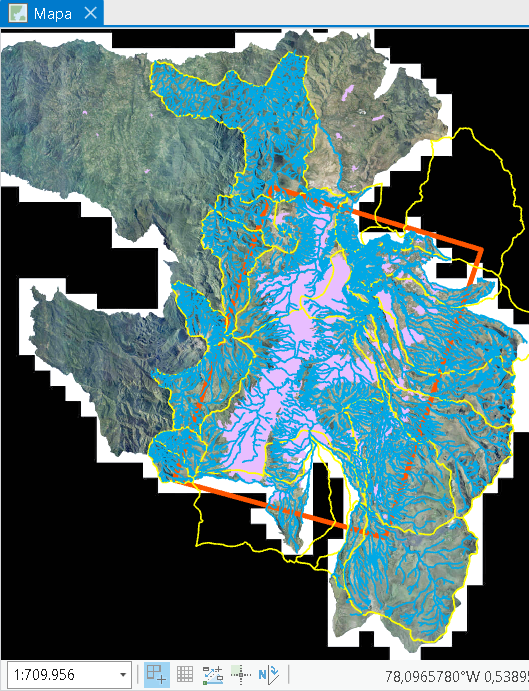 Referencia
CRITERIOS
Para una mayor precisión, se utilizó como cartografía de referencia principal la cobertura vectorial de manzanas de Quito y la Ortofoto 2018 del Distrito Metropolitano de Quito DMQ, ambas con los siguientes parámetros espaciales:
•	Sistema de Coordenadas: WGS84
•	Proyección: Universal Transverse Mercator Zona 17 Sur
•	Sistema de Coordenadas Proyectadas: EPSG 32717
•	Sistema de Coordenadas Geográficas: EPSG 4326 
•	Escala: 1:5.000
•	Tamaño de píxel del ráster: 0,3m.
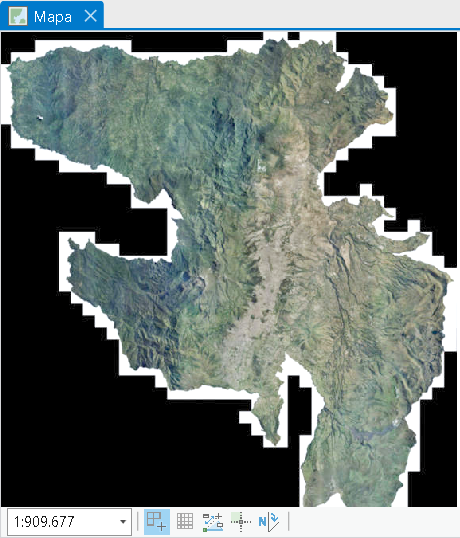 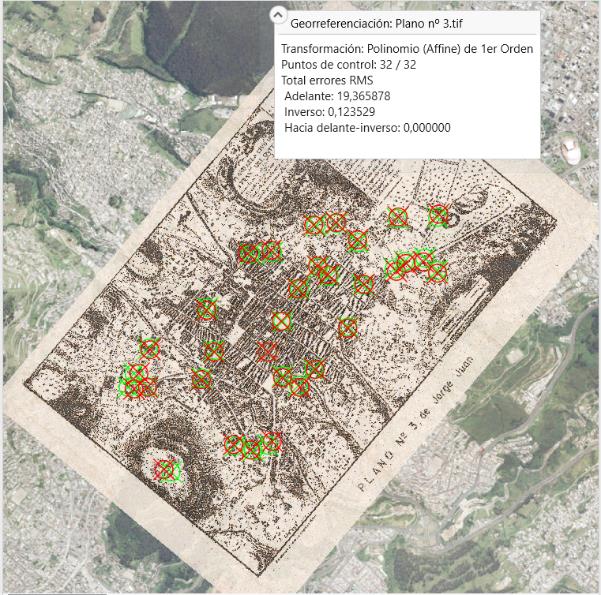 Toma de Puntos de Control GCP
CRITERIOS
Mínimo 10 puntos de control, con el fin de hacer pruebas con todas las transformaciones posibles y por ser el valor recomendado para una precisión adecuada para una escala de 1:10.000.
Tamaño y calidad de la imagen. (Sugerencia de resolución mínima de 300 dpi para imágenes en color y 600 dpi para imágenes en escala de grises).
Escala del mapa o plano.
Proyección Cartográfica.
Fecha de creación del mapa antiguo.
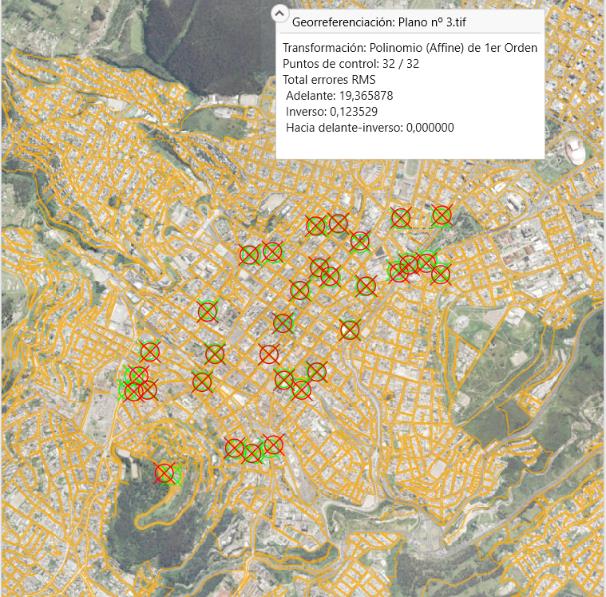 25 y 10 puntos respectivamente hasta un máximo de 40 GCP para los mapas menos precisos.
Cálculo de las Funciones de Transformación
PRUEBA B
PRUEBA A
SIN DISTORSION
MEJOR ALINEACIÓN
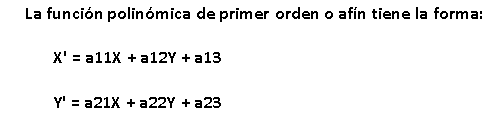 2do y 3er Orden

Spline

Ajustar
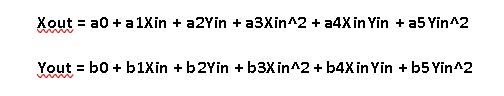 transformación afín

 de similitud 

la proyectiva
| a   -b   tx |
| b    a   ty |
x' = a*x - b*y + tx
y' = b*x + a*y + ty
f(x,y) = a00 + a10x + a01y + a20x^2 + a11xy + a02y^2 + a30x^3 + a21x^2y + a12xy^2 + a03y^3 + ...
[x']    [h11 h12 h13 h14]     [x]
[y'] = [h21 h22 h23 h24] * [y]
[z']     [h31 h32 h33 h34]    [z]
[1 ]    [h41 h42 h43 h44]    [1]
X = A(x, y) + E(x, y)
Y = B(x, y) + F(x, y)
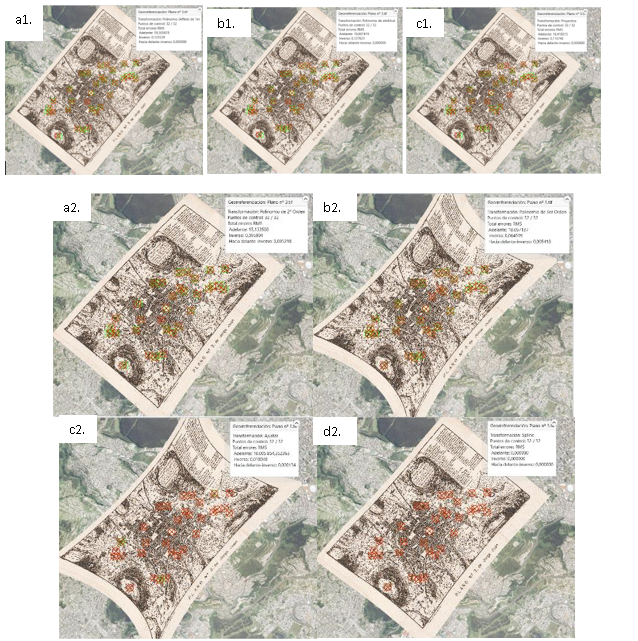 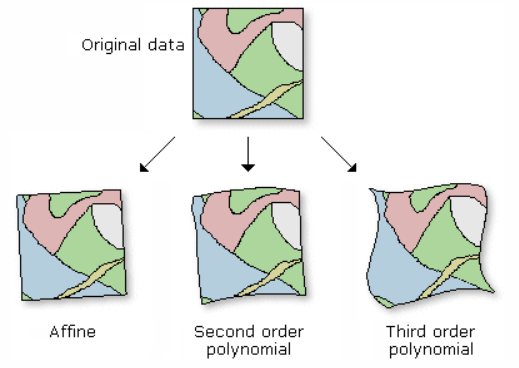 30
Revisión anual
22 de marzo de 2023
Transferencia de ND
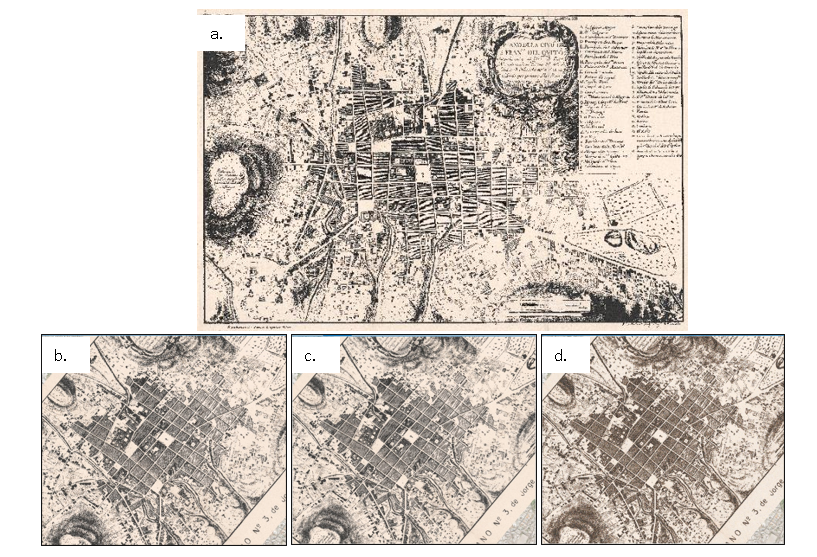 REMUESTREO
Dávila et al. (2012) menciona que “el que mejores resultados permite obtener con cartografía escaneada es el método de convolución cúbica”.
Evaluación de la Calidad de la Georreferenciación
Para la evaluación de la calidad de la georreferenciación se realizó las siguientes actividades:
Verificación visual: se realizó una verificación visual de la alineación de los puntos de control georreferenciados y la malla de distorsión creada en la etapa de georreferenciación. Se observaron los cambios producidos en la imagen original después de la georreferenciación, y se revisó la calidad de la resolución y el remuestreo.
Evaluación de la Calidad de la Georreferenciación
2. Evaluación de la exactitud de la georreferenciación: se realizó una evaluación de la exactitud de la georreferenciación utilizando puntos de control adicionales. Se verificó la precisión de los datos georreferenciados en relación con la información geográfica disponible en la actualidad, como los datos obtenidos de las coberturas vectoriales y la ortofotografía.
Evaluación de la Calidad de la Georreferenciación
Evaluación del remuestreo: se evaluó la calidad del remuestreo utilizando el índice de calidad de remuestreo (RQI), el cual mide la precisión geométrica y la calidad visual de la imagen remuestreada. Se comparó la calidad del remuestreo con la resolución original y se evaluó la calidad visual de la imagen remuestreada en relación con la información geográfica disponible en la actualidad.
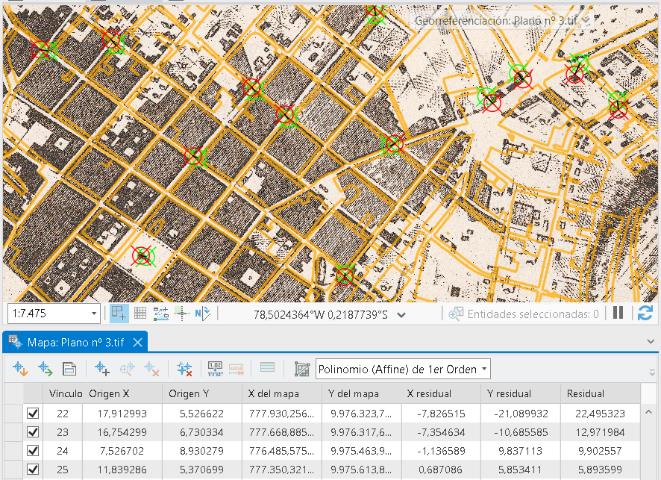 Evaluación de la Calidad de la Georreferenciación
Análisis estadístico: se realizó un análisis estadístico de los resultados obtenidos para determinar la precisión de la georreferenciación y el remuestreo. Se utilizaron técnicas estadísticas como el coeficiente de correlación y el error cuadrático medio (RMSE).
Análisis Exploratorio: Se evaluaron en los mapas problemas de distorsión o pérdida de información en áreas específicas para ajustar la georreferenciación y el remuestreo antes de proceder con la digitalización en esas áreas.
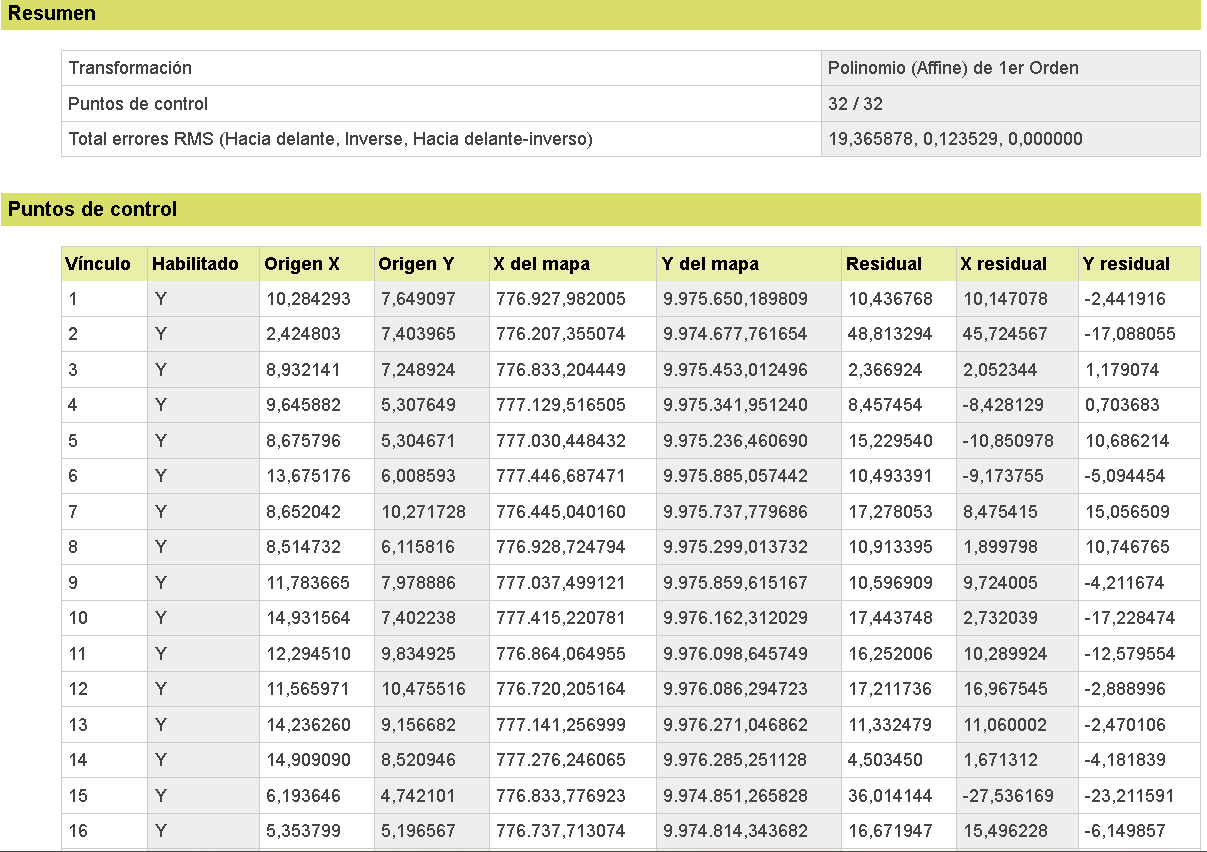 Digitalización
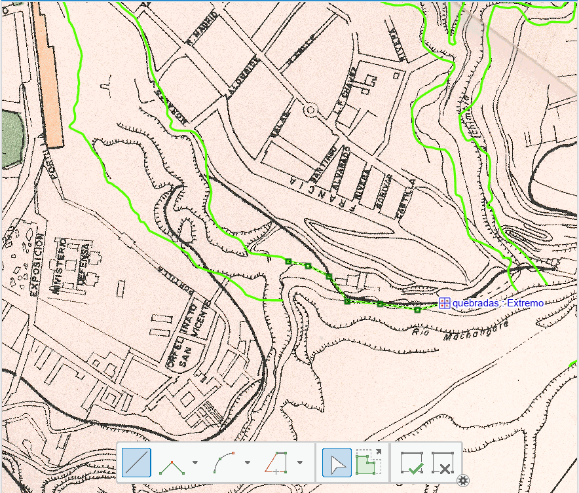 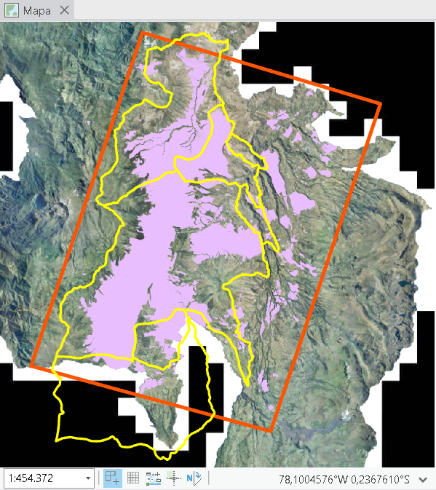 Edición y Corrección
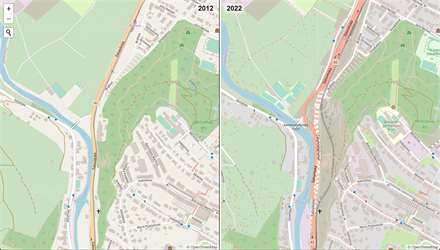 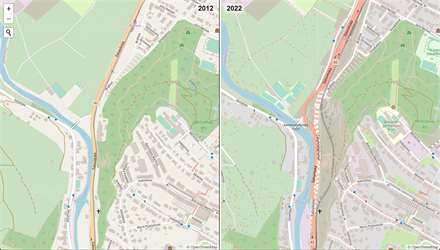 Cobertura de accidentes geográficos
Cobertura hidrográfica FONAG
Cobertura hidrográfica del antiguo SIGAGRO
Hidrografía abierta de Open Street Map
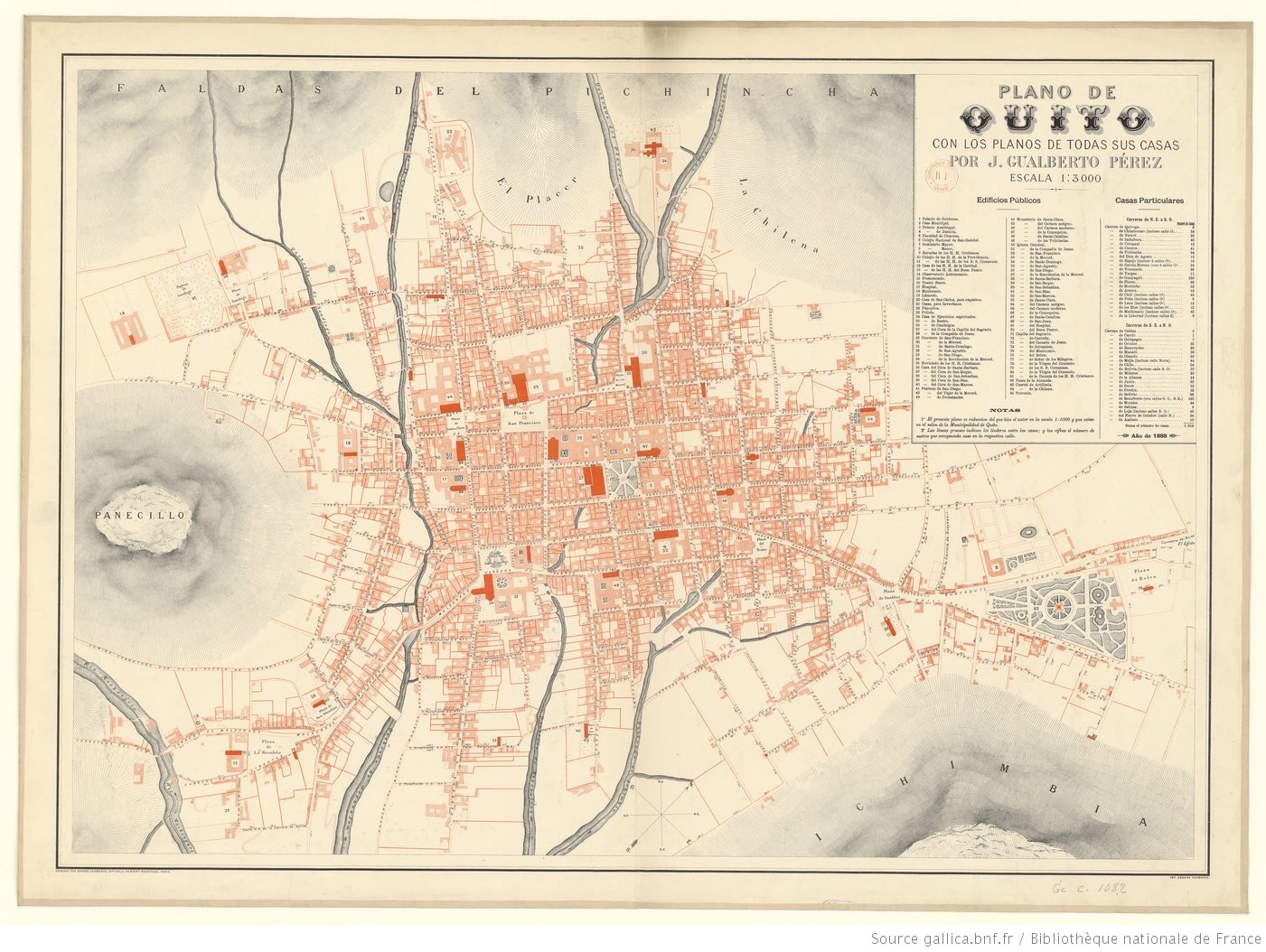 CATEGORIZACIÓN
Georreferenciación de Mapas y Planos Antiguos de Quito
CATEGORIAS
•	Quebrada Abierta
Aquella que no ha sido intervenida y se ha mantenido a lo largo del tiempo con su cauce natural.
•	Quebrada Perdida
Quebrada que con el paso del tiempo ha desaparecido su drenaje y depresión sea por acción natural, como deslaves o deslizamiento de tierras; o por acción antrópica como viejos rellenos.
•	Relleno
Quebrada o tramo de Quebrada relativamente de bajo caudal que ha sido cubierta por acción civil para nivelación del terreno con fines de aprovechamiento de espacio o propósito de construcción.
•	Alcantarilla
Tramo de quebrada que ha sido intervenida para el cruce de aguas de drenajes menores con caudales mínimos por debajo de la superficie. Dentro de sus fines puede ser el cruce de vías o puentes, generalmente de 2do y 3er orden. 
•	Embaulamiento
Tramo de rio o quebrada en el que el cauce cruza por el interior de un ducto tipo cajón y posteriormente ha sido rellenada con tierra de excavación vial hasta llegar a la cota de la vía.
•	Embaulamiento Colector
Tramo de Quebrada que ha sido embaulado a una larga longitud para el cruce de aguas de ríos o drenajes mayores por debajo de la superficie.
•	Embaulamiento Captación
Tramo de quebrada que corresponde a la captura, mediante obra civil, de las aguas que recoge un drenaje menor para llevarla a un drenaje mayor. Esto en gestión de riesgos se puede traducir a una intervención en la quebrada con el fin de que estos tramos que no tienen desemboque no generen inundaciones en el terreno.
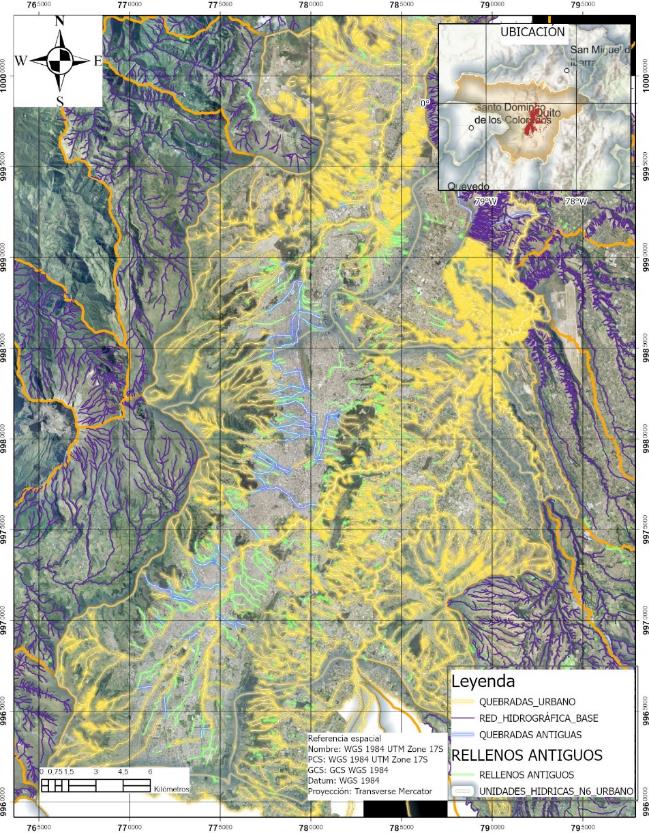 se aplicó un análisis espacial visual de la cobertura de la red compilada de quebradas.
 Se identificó aquellos tramos de quebrada digitalizados interiores a la mancha urbana de Quito, se diferenció los tramos que no coincidían con la cobertura de la red hidrográfica base de la ciudad y que cruzaban áreas urbanizadas en la ortofoto, se seleccionó estas entidades y se las exportó a un nuevo dataset de entidades que se lo nombró como “intervenciones”.
Una vez que los tramos contienen su nombre de quebrada dentro de sus atributos, se procede a la investigación bibliográfica de cada una de estas quebradas, con el fin de encontrar toda la información disponible sobre las intervenciones a las que han sido sometidas, el tipo de intervención y el año en las que estas se produjeron. Para el registro de esta información dentro de la tabla de atributos se crea un nuevo campo con el nombre “categoría” y otro con el nombre” año”.
PERIODIZACIÓN
Periodo a. de 1900-1920
Periodo b. de 1920-1940
Periodo c. de 1940-1960
Periodo d. de 1960-1980
Periodo e. de 1980-2000
Periodo f. de 2000-2020
Creación de Escenarios 3D
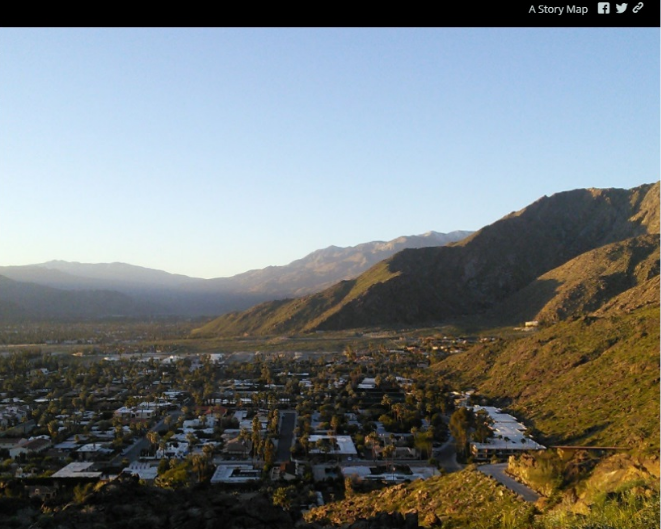 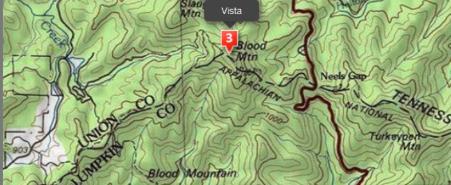 DISCUSION DE RESULTADOS
43
Revisión anual
22 de marzo de 2023
Gráfico de crecimiento por sector
44
Revisión anual
22 de marzo de 2023
Tabla de crecimiento por sector
45
Revisión anual
22 de marzo de 2023
Escala de tiempo
T1. Jul - Sep
T3. Ene - Mar
Lorem ipsum dolor sit amet, consectetuer adipiscing elit, sed diam nonummy nibh.
Lorem ipsum dolor sit amet, consectetuer adipiscing elit, sed diam nonummy nibh.
T2. Oct - Dic
T4. Abr - Jun
Lorem ipsum dolor sit amet, consectetuer adipiscing elit, sed diam nonummy nibh.
Lorem ipsum dolor sit amet, consectetuer adipiscing elit, sed diam nonummy nibh.
46
Revisión anual
22 de marzo de 2023
CONCLUSIONES
Nuestro negocio es bueno
Nuestros clientes siguen regresando
Las ganancias aumentaron en el último trimestre en un 3 %
Incrementamos la retención de clientes en un 4 %
Estamos haciendo nuestro trabajo
Somos líderes
Finalizamos el proyecto de consolidación
Somos los principales líderes del sector
Estamos cumpliendo con nuestros clientes
El año pasado, ayudamos a miles de clientes y
vendimos 60 000 unidades
47
Revisión anual
22 de marzo de 2023
Gracias